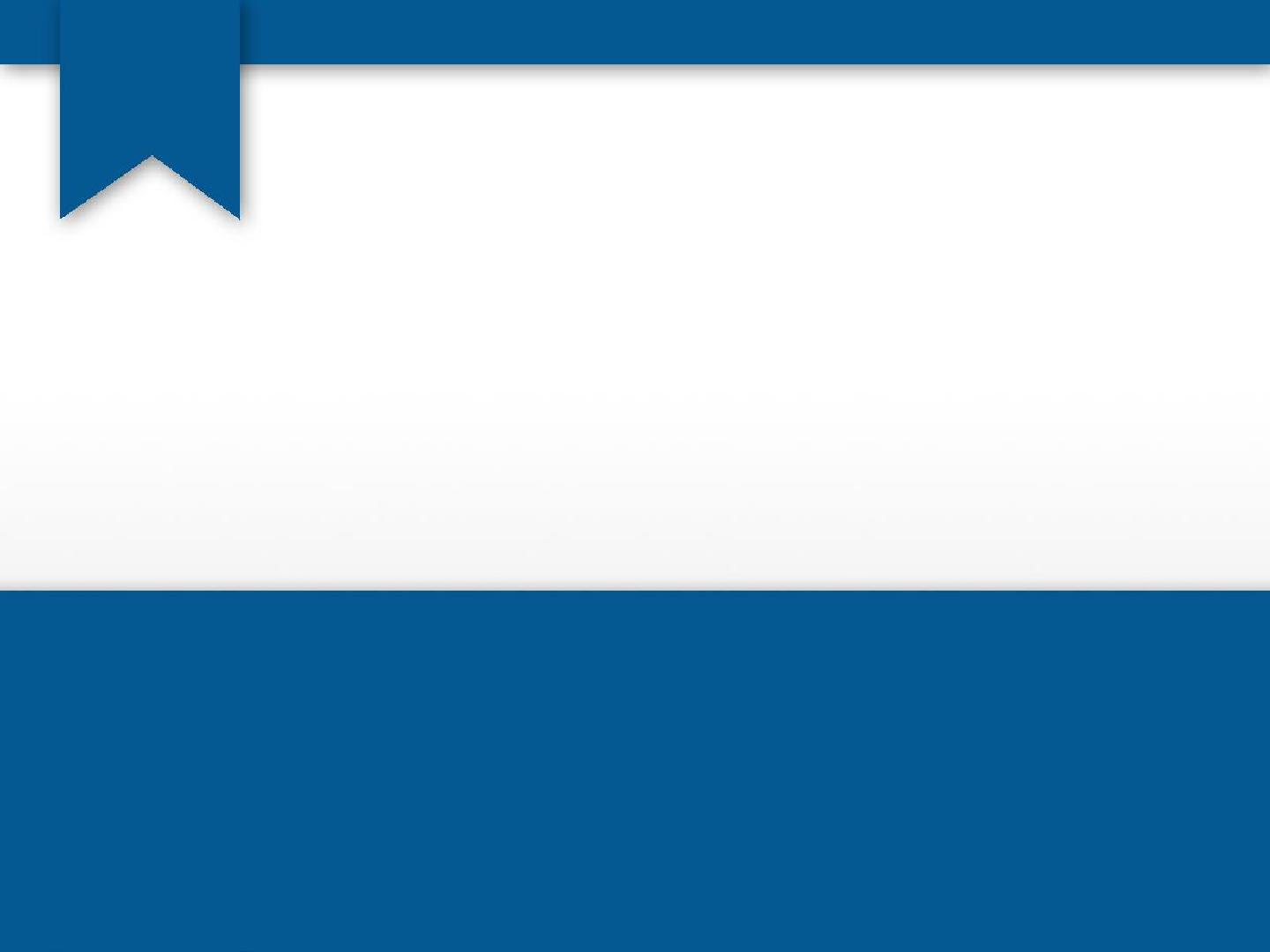 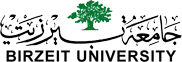 Algorithm
Computer Science Department  Comp 131
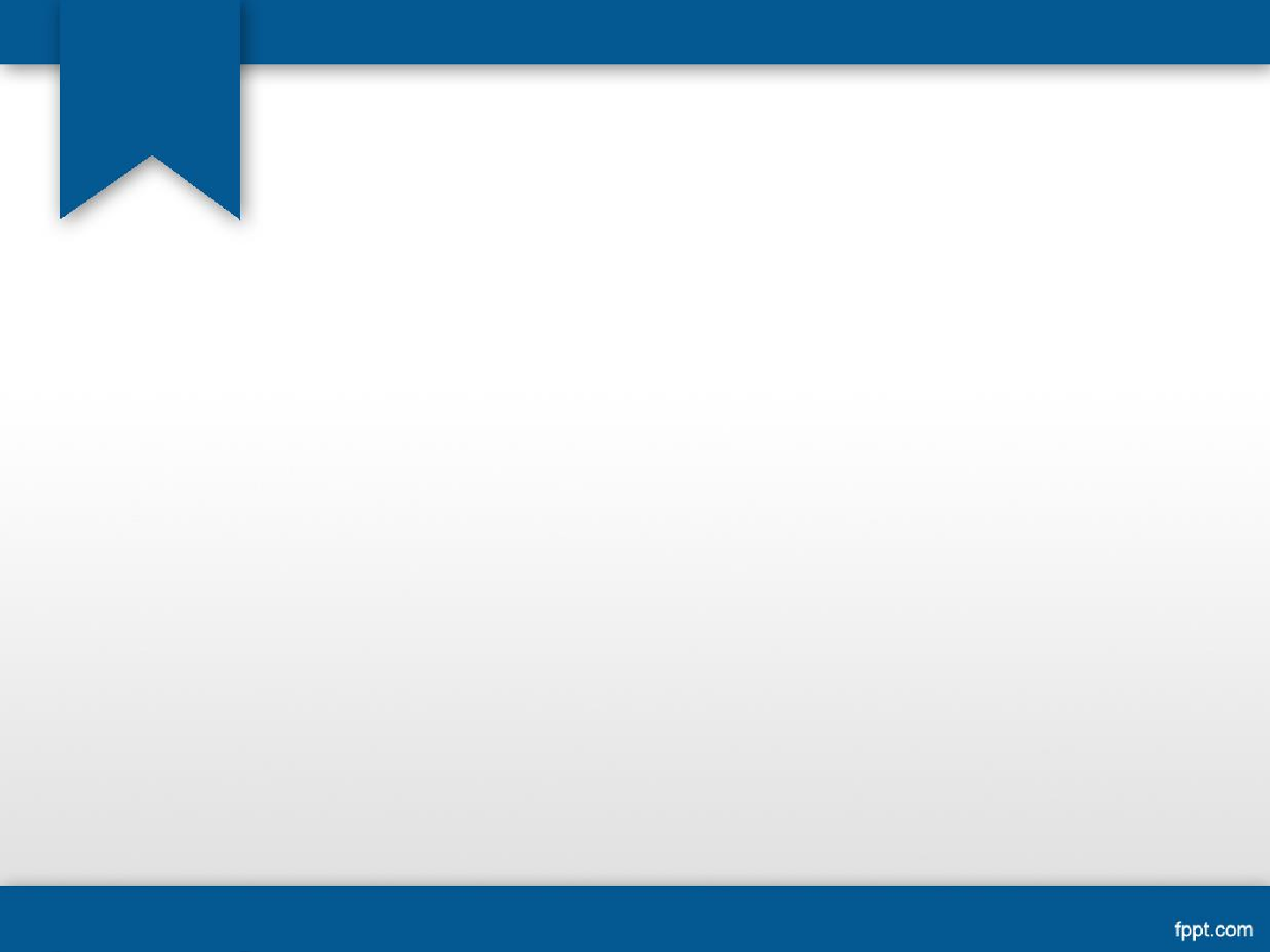 Algorithm & Pseudocode
An algorithm is a procedure or formula for  solving a problem.

Pseudocode is a kind of structured English for  describing algorithms. It allows the designer to  focus on the logic of the algorithm without being  distracted by details of language syntax.
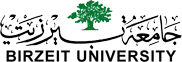 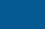 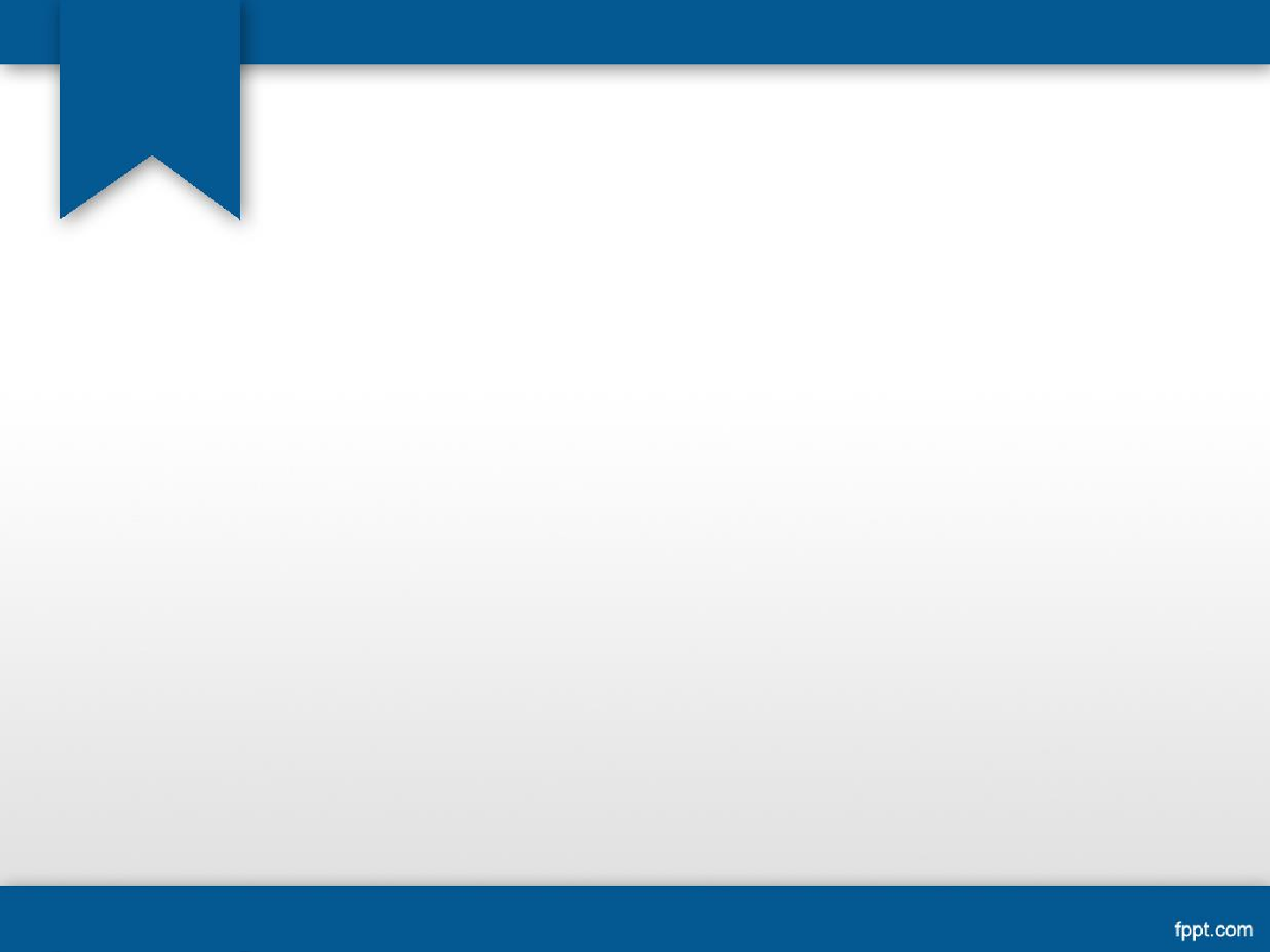 Example
Let's say that you have a friend arriving at the  airport, and your friend needs to get from the  airport to your house. Here are three different  algorithms that you might give your friend for  getting to your home:
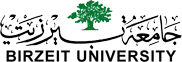 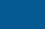 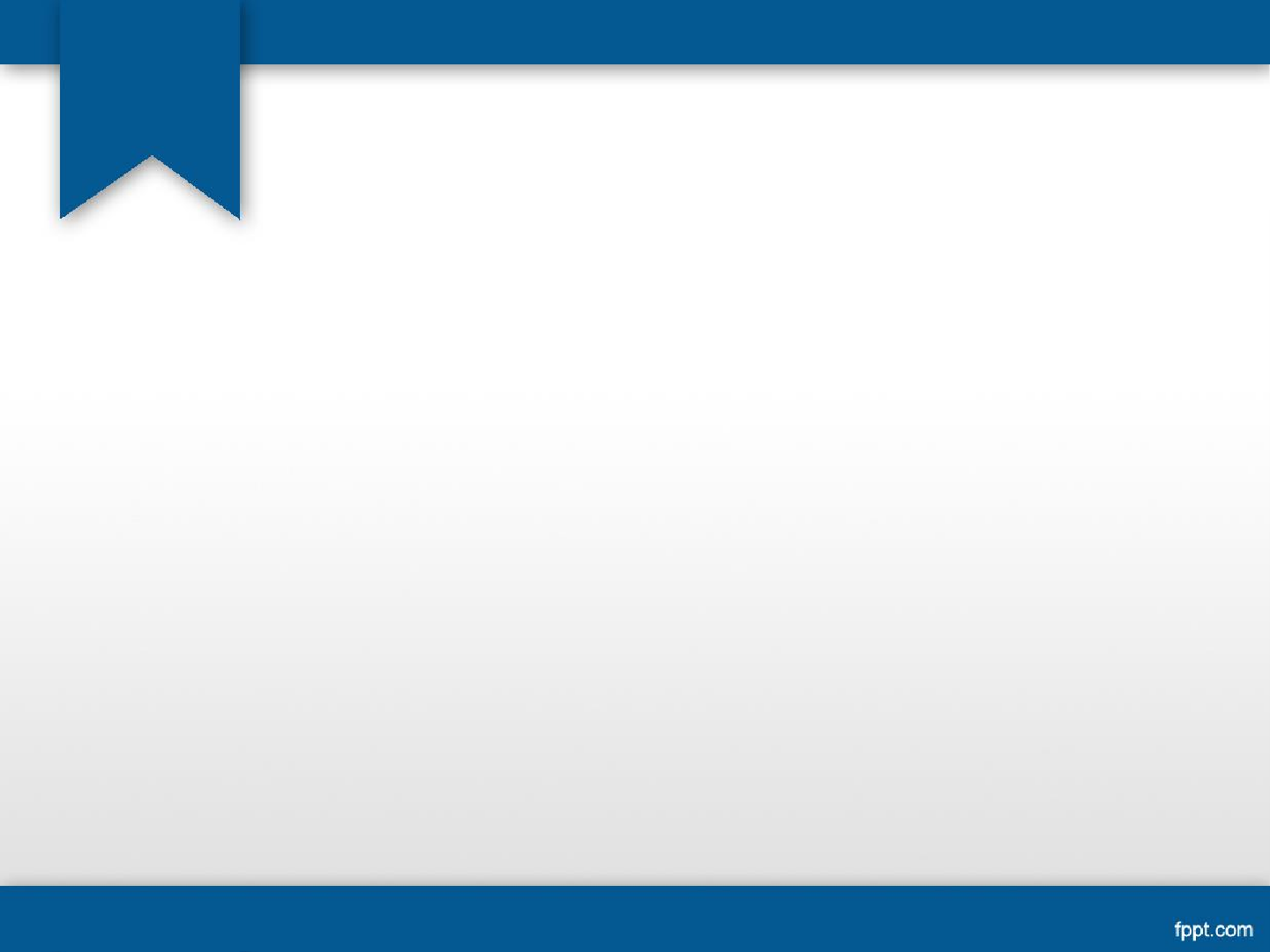 Example Cont.
The taxi algorithm:
Go to the taxi stand.
Get in a taxi.
Give the driver my address.
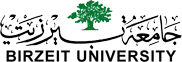 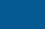 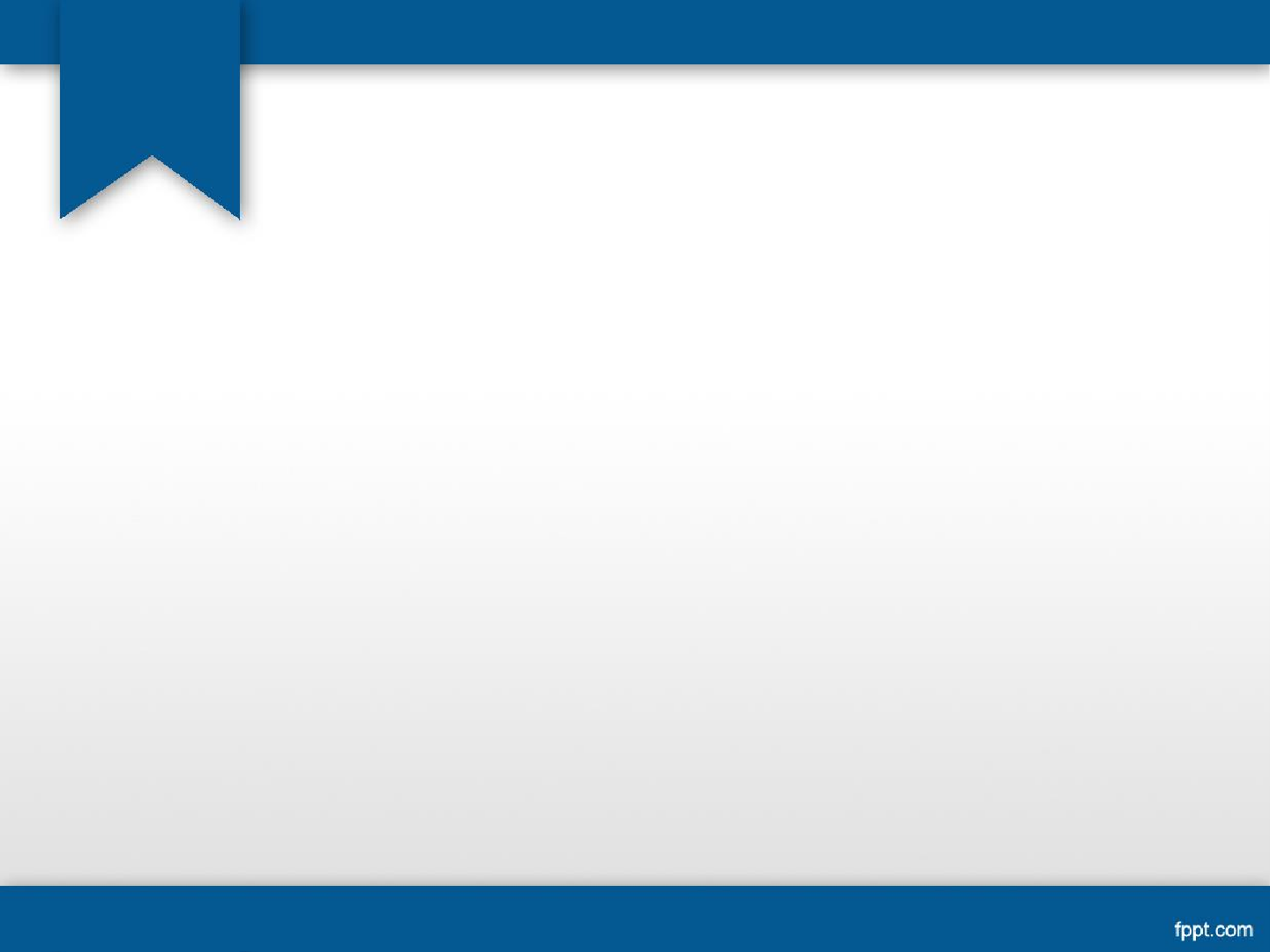 Example Cont.
The call-me algorithm:
When your plane arrives, call my cell phone.
Meet me outside baggage claim.
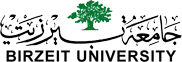 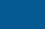 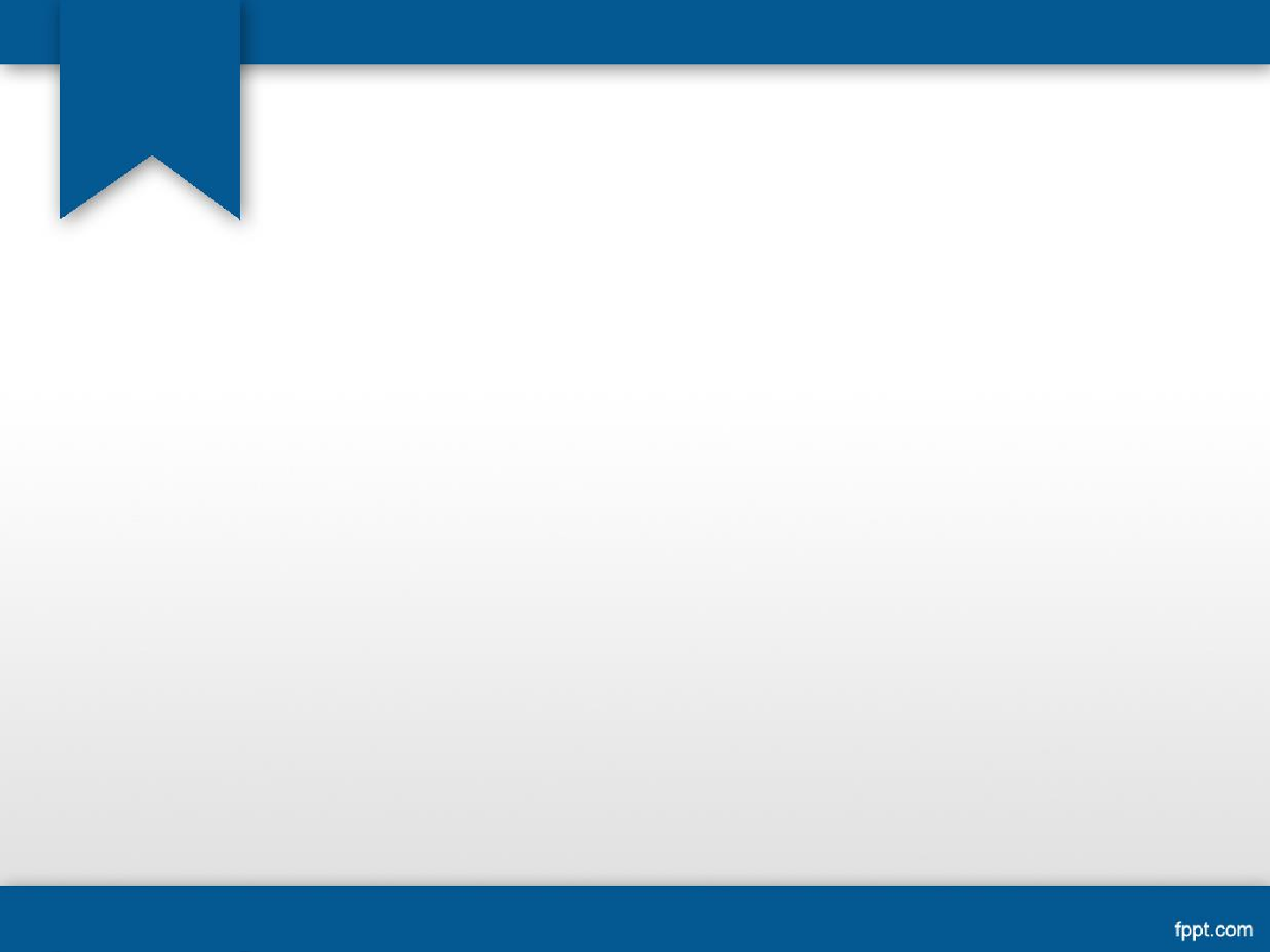 Example Cont.
The bus algorithm:
Outside baggage claim, catch bus number 70.
Transfer to bus 14 on Rukab Street.
Get off on Jerusalem street.
Walk two blocks north to my house.
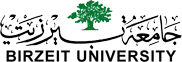 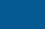 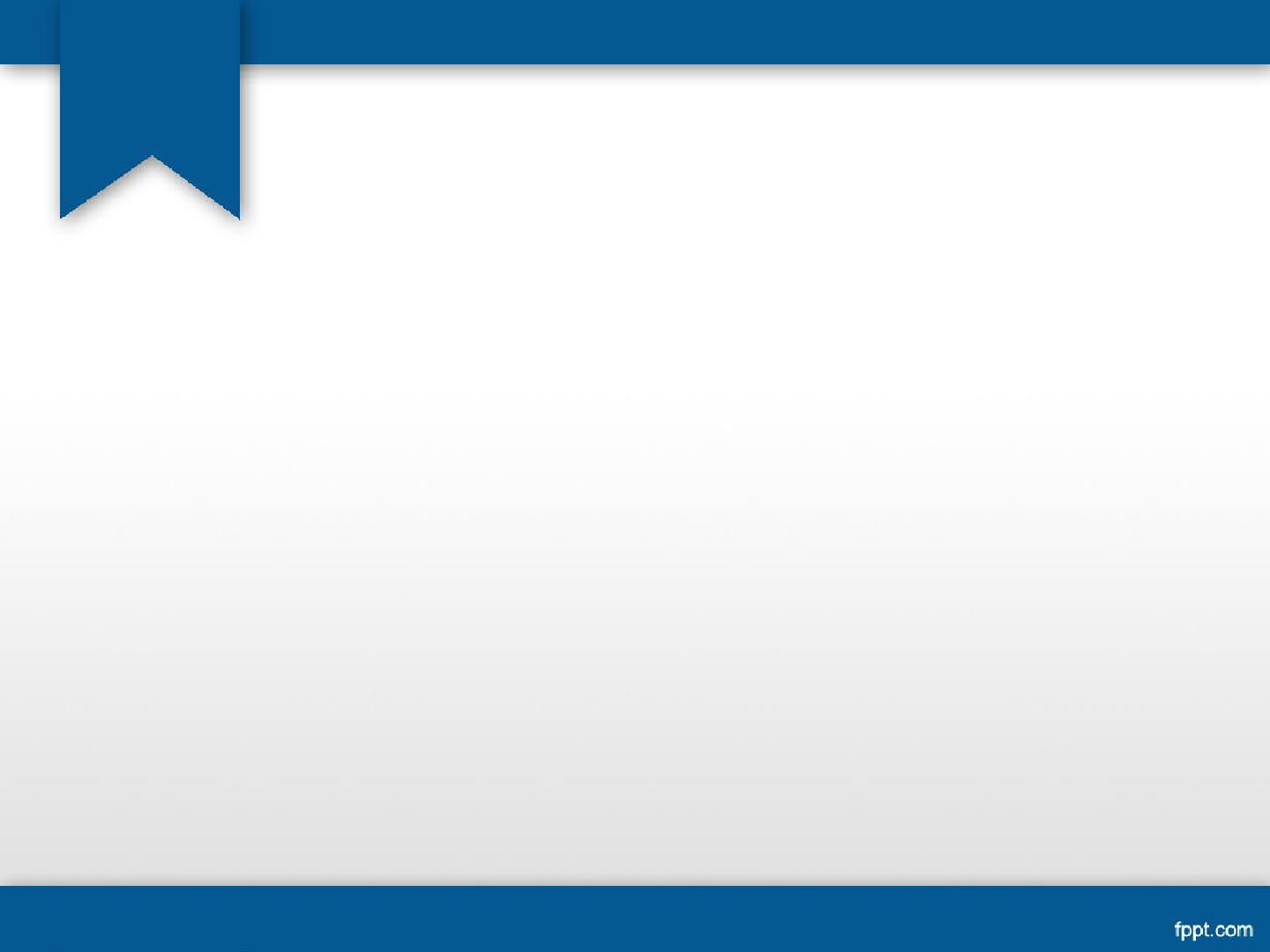 Common Action Keywords
Input:	READ , OBTAIN, GET
Output:	PRINT, DISPLAY, SHOW
Compute: COMPUTE, CALCULATE
Initialize:
Add one:
SET  INCREMENT
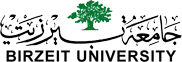 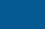 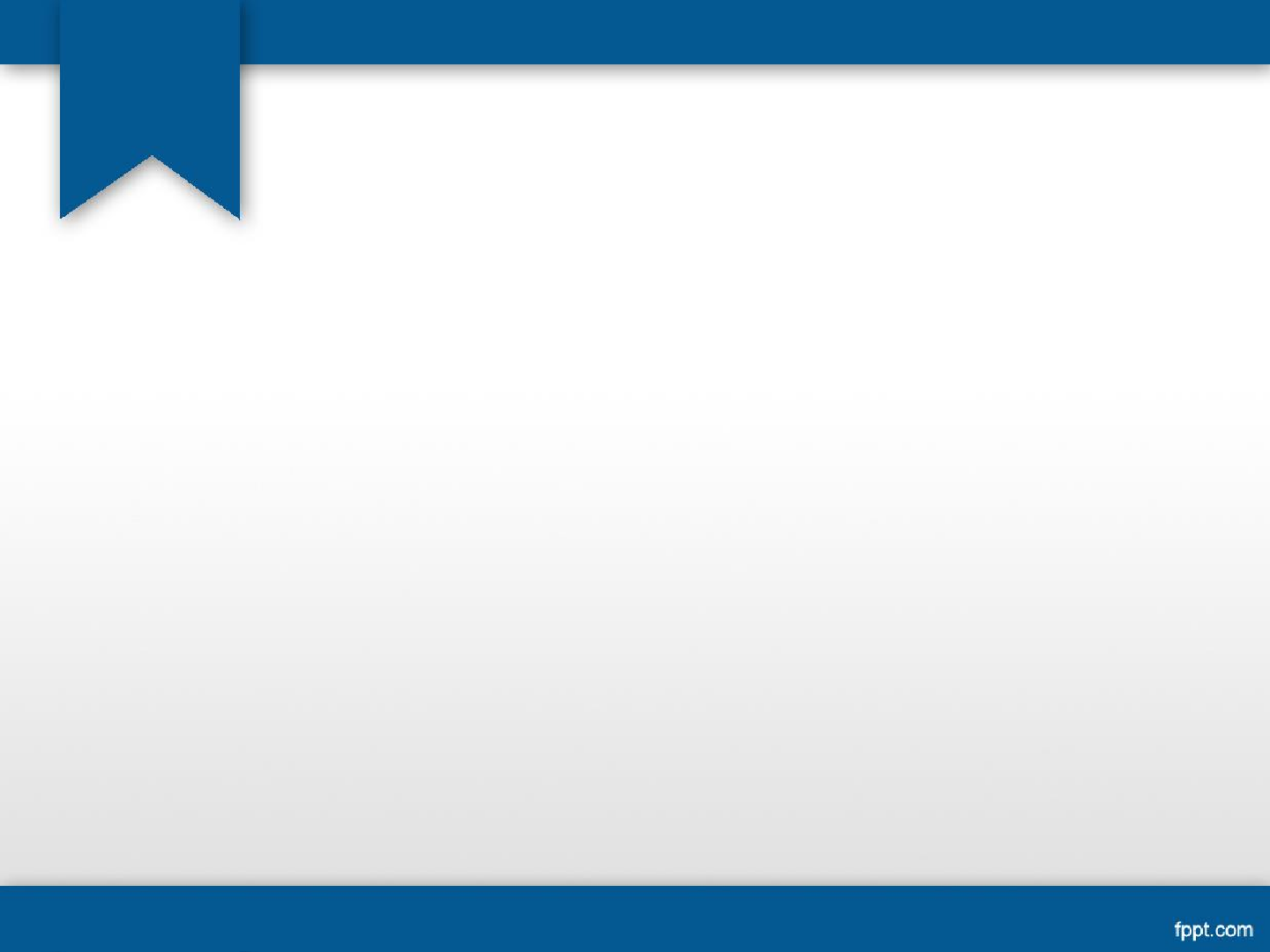 Types of Algorithm operations
Sequential


Conditional


Iterative
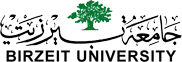 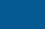 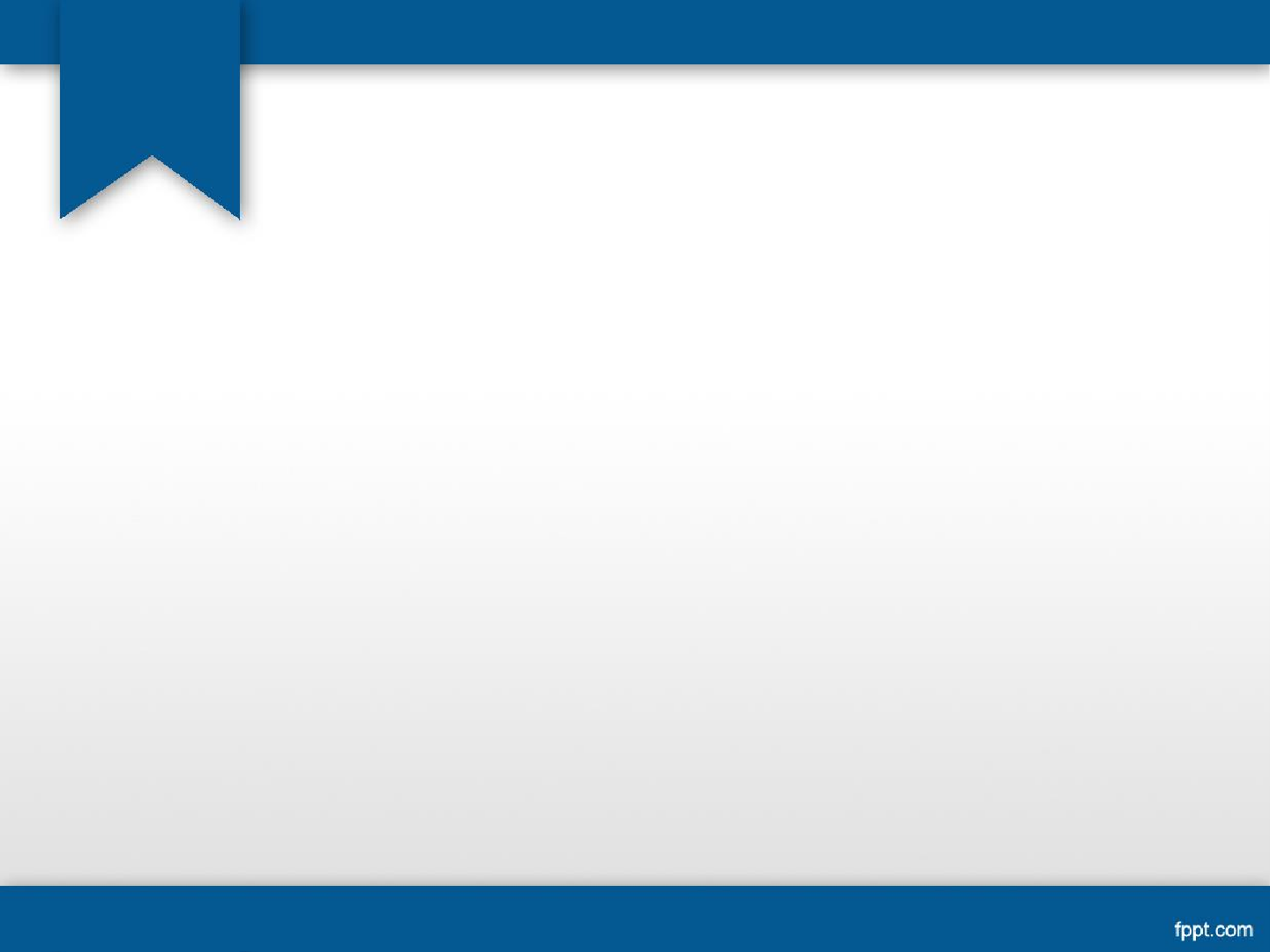 Sequential
Computation operations

Example:
Set the value of “variable” to	“value” or “arithmetic expression”

Variable
Named storage location that can hold a data value
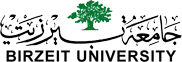 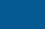 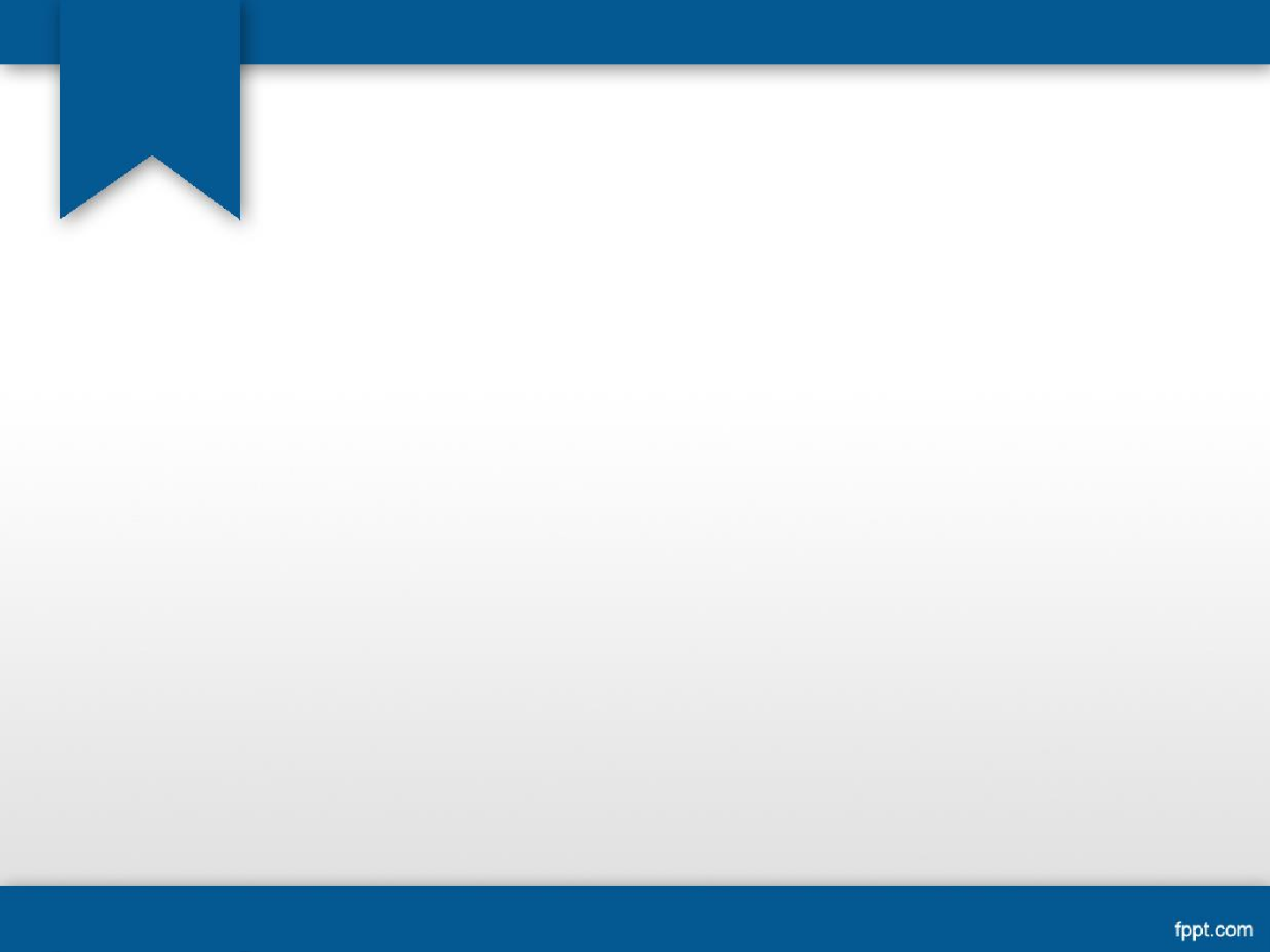 Sequential
Input operations
To receive data values from the user.  Example
Get a value for r, the radius of the circle
Output operations
To send results to the screen for display.  Example
Print the value of Area
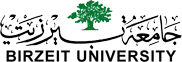 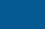 Monday, October 1, 2018
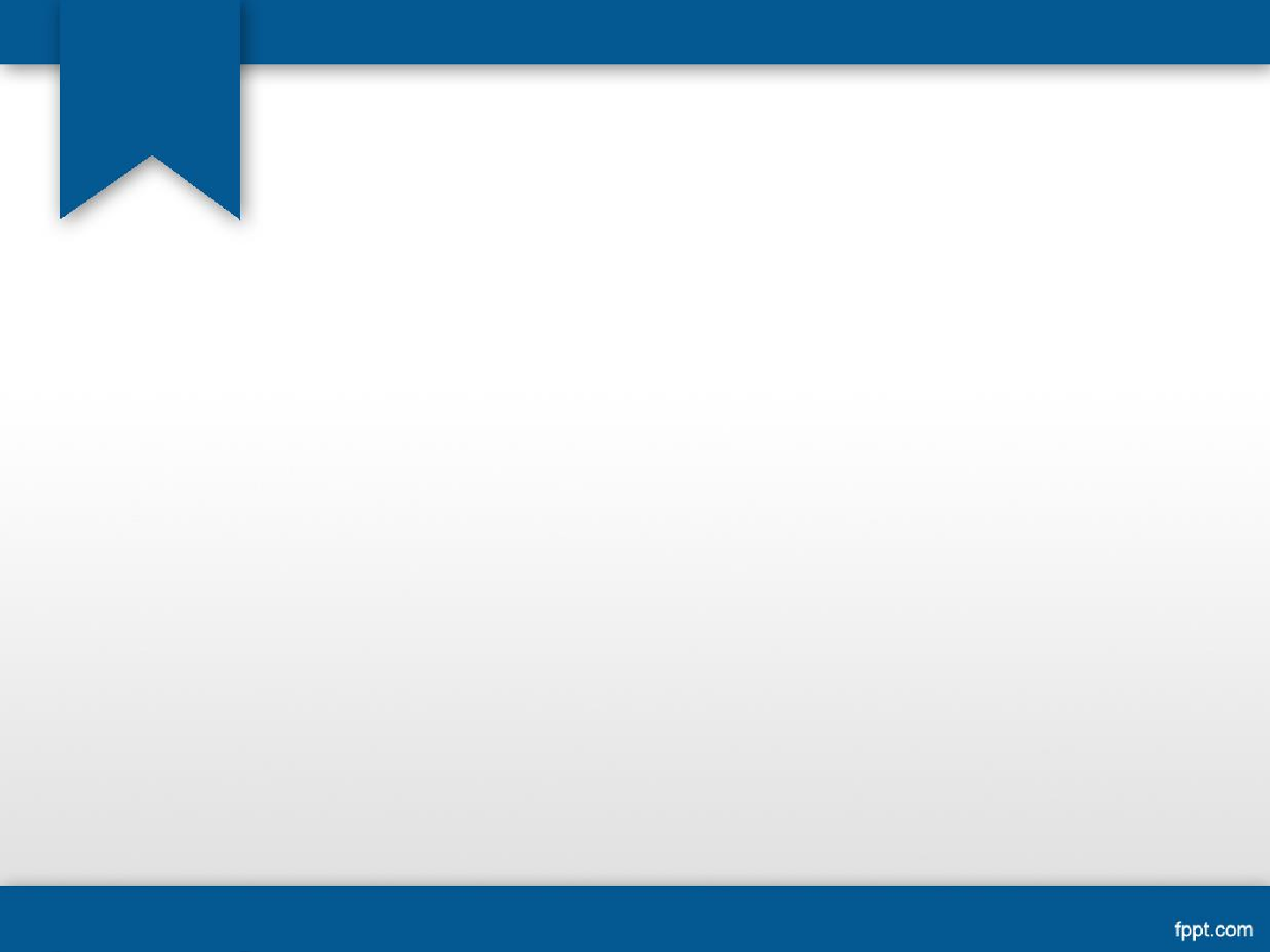 Sequential
Write an algorithm to find and print the sum of  two integers ?
Ask user to enter first integer
Read the integer and save as integer_1
Ask user to enter the second integer
Read second integer and save as integer_2
Add integer_1 to integer_2 and save result as sum
Print sum to screen
1
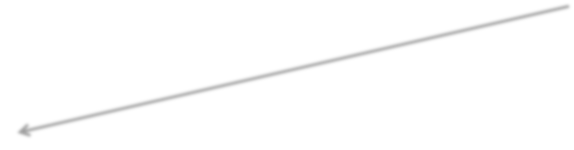 2
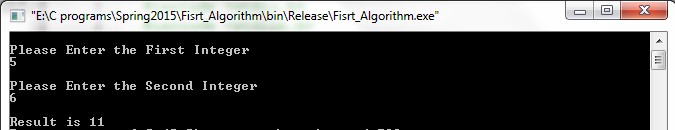 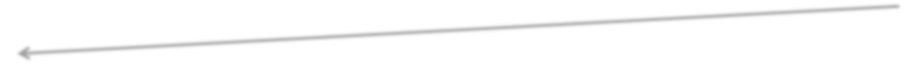 3
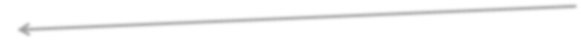 4
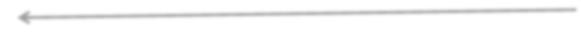 6
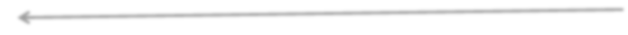 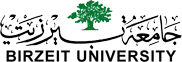 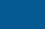 Monday, October 1, 2018
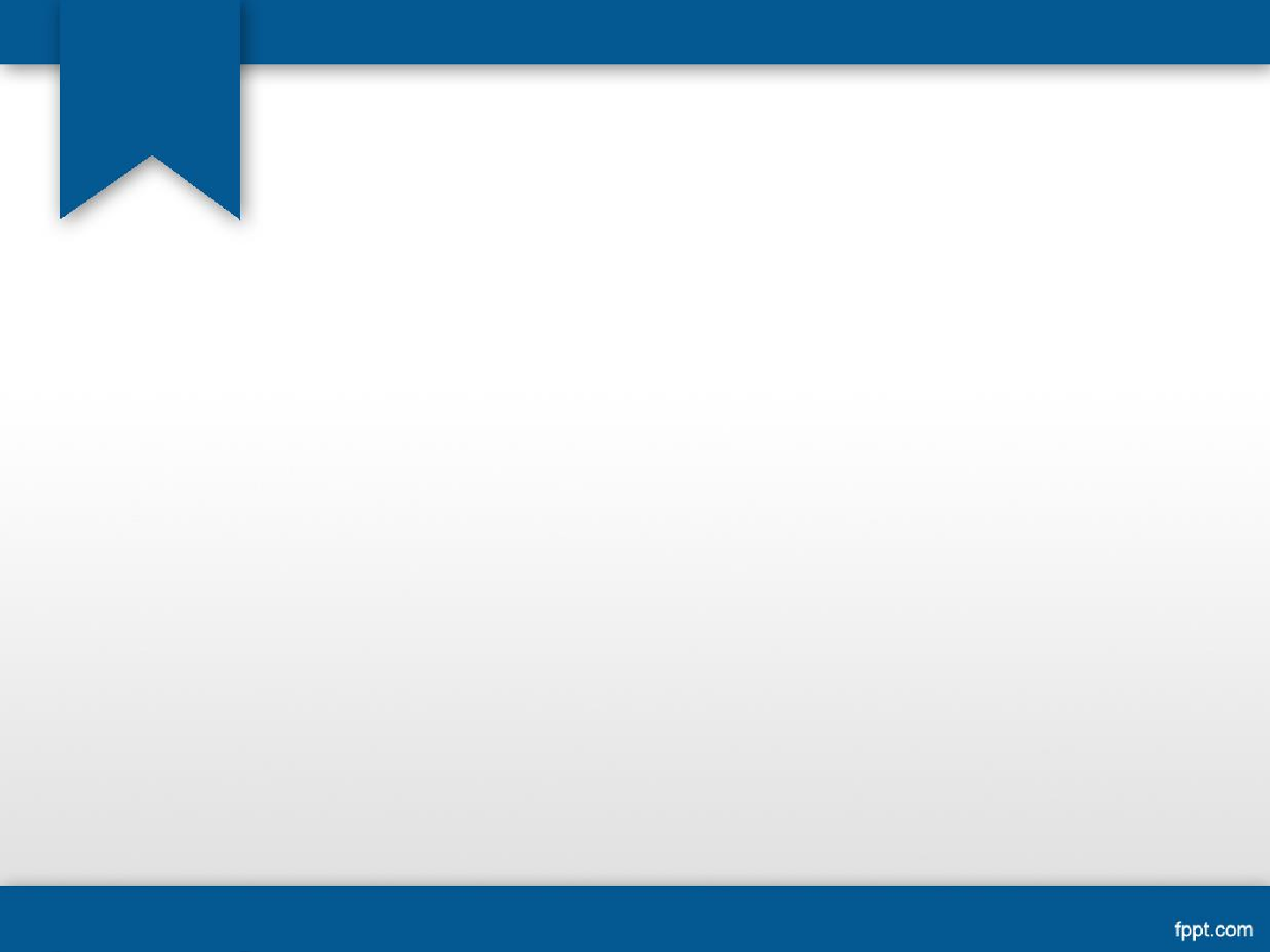 Sequential
Write an algorithm to find and print the area of  rectangle.
Ask user to enter the height of rectangle.
Read height and save as rectangle_height.
Ask user to enter the width of rectangle.
Read width and save as rectangle_width.
Multiply rectangle_heigh by rectangle_width and  save the result as area.
Display area.
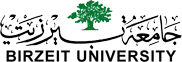 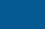 Monday, October 1, 2018
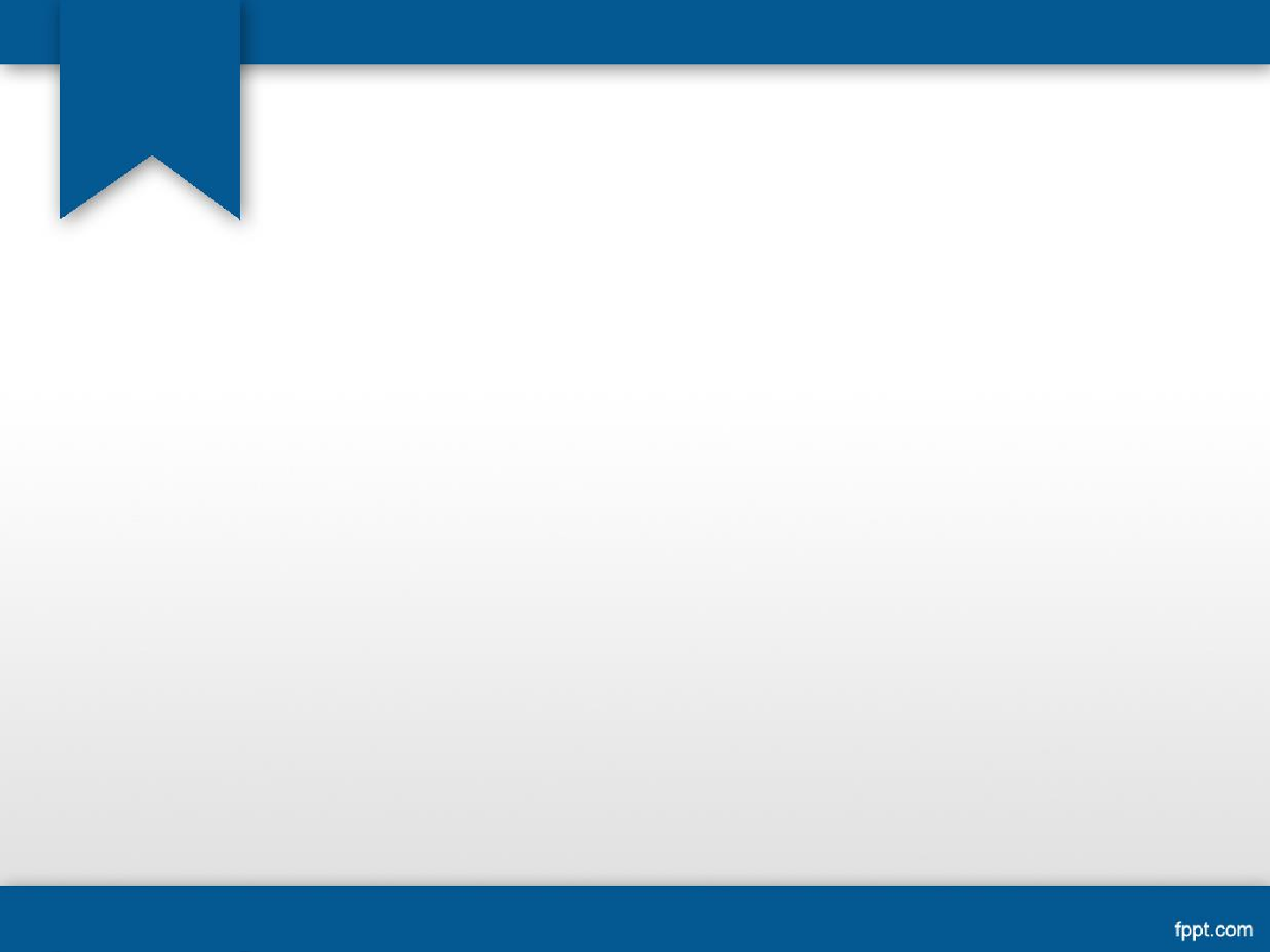 Sequential
Write an algorithm to reverse any two digits  number.
Ask user to enter two digits number.
Read number and save as num.
Divide num by ten and save result as tens.
Divide num by ten and save remainder as rem.
Multiply rem by ten and save the result as rev.
Add tens to rev.
Print rev.
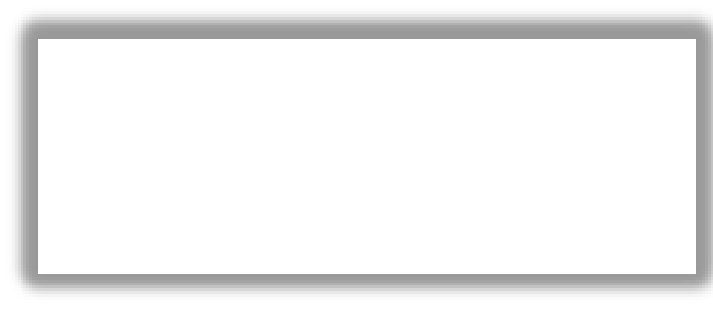 Suppose num=12
tens=num /10 =12/10tens=1  rem=num%10=12%10rem=2  rev=rem*10=2*10rev=20  rev=rev+tens=20+1rev=21
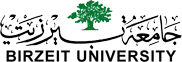 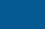 Monday, October 1, 2018
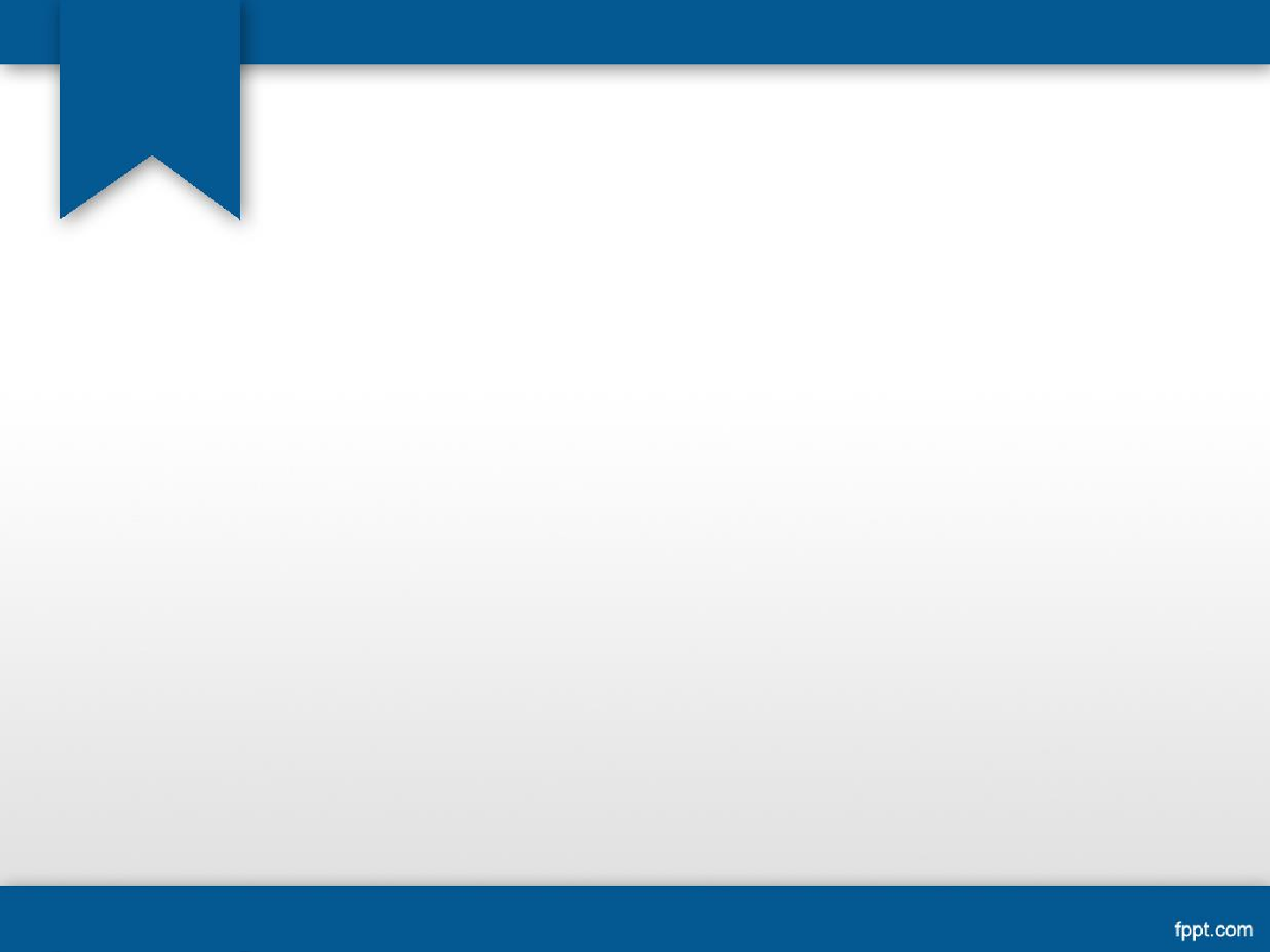 Conditional
IF
Case
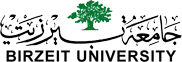 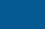 Monday, October 1, 2018
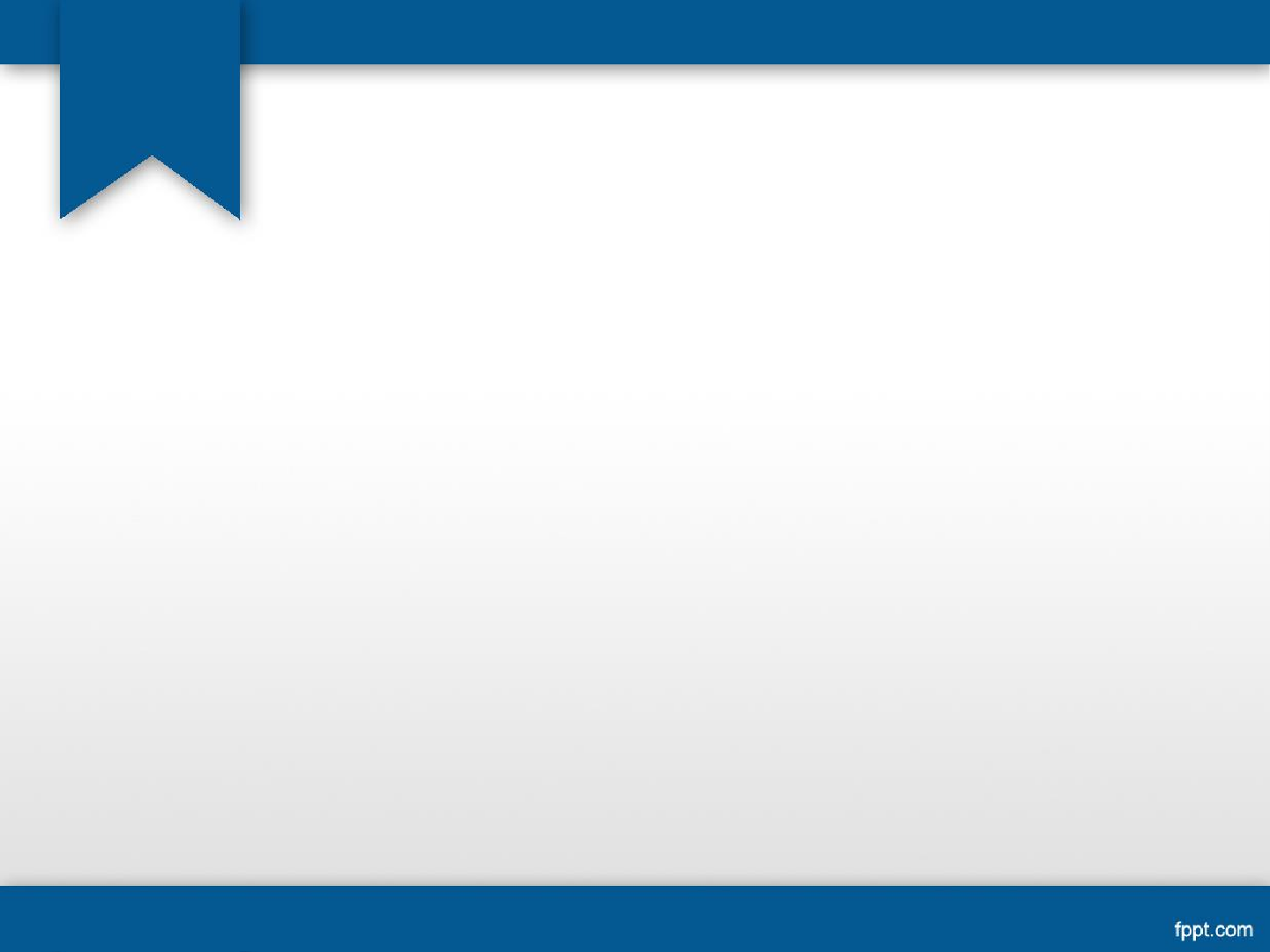 Conditional
Ask questions and choose alternative actions  based on the answers.
Example
if A is greater than B then  print A
else
print B
end if
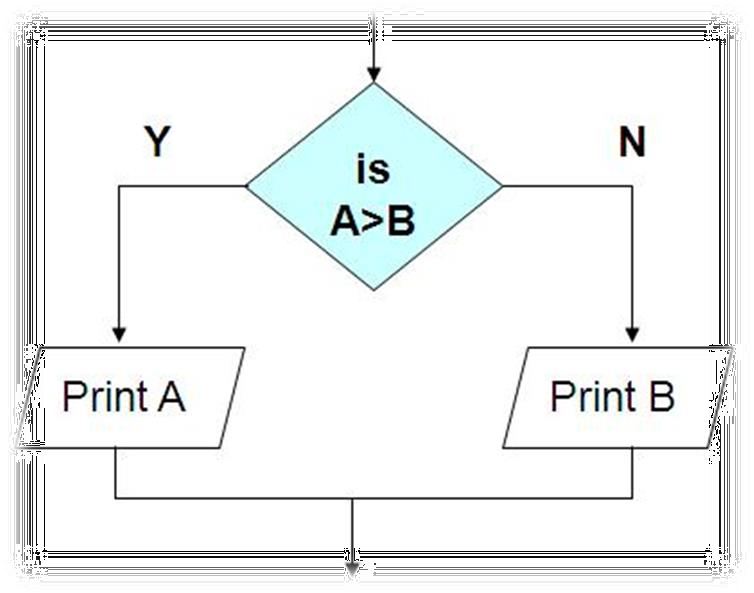 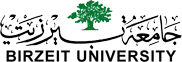 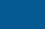 Monday, October 1, 2018
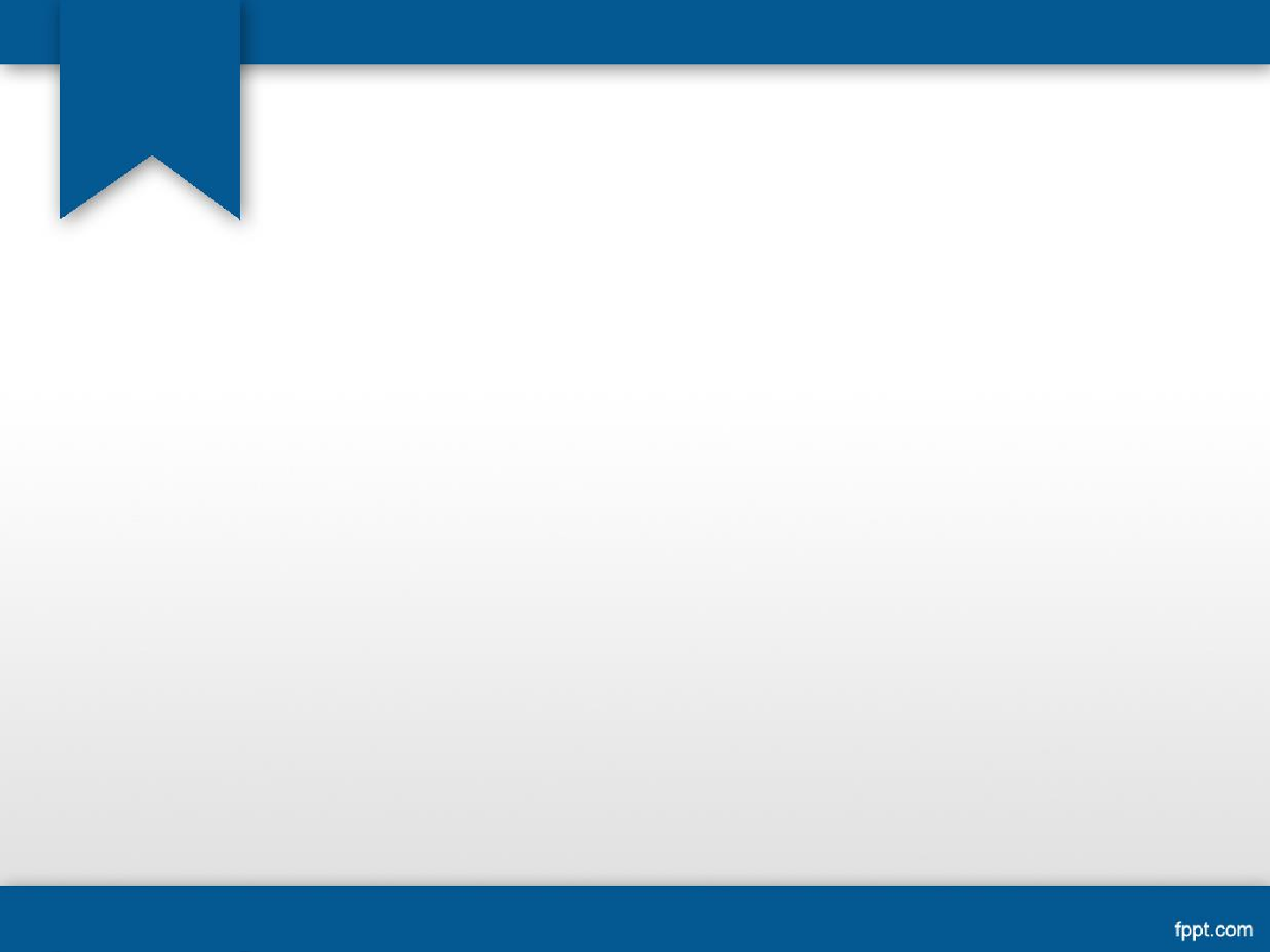 Conditional
ELSE keyword is optional
IF	condition THEN
Sequence
END IF
IF	condition THEN
Sequence 1
ELSE IF	condition THEN  Sequence 2
ELSE IF	condition THEN  Sequence 3
ELSE
Sequence 4  END IF
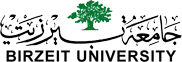 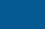 Monday, October 1, 2018
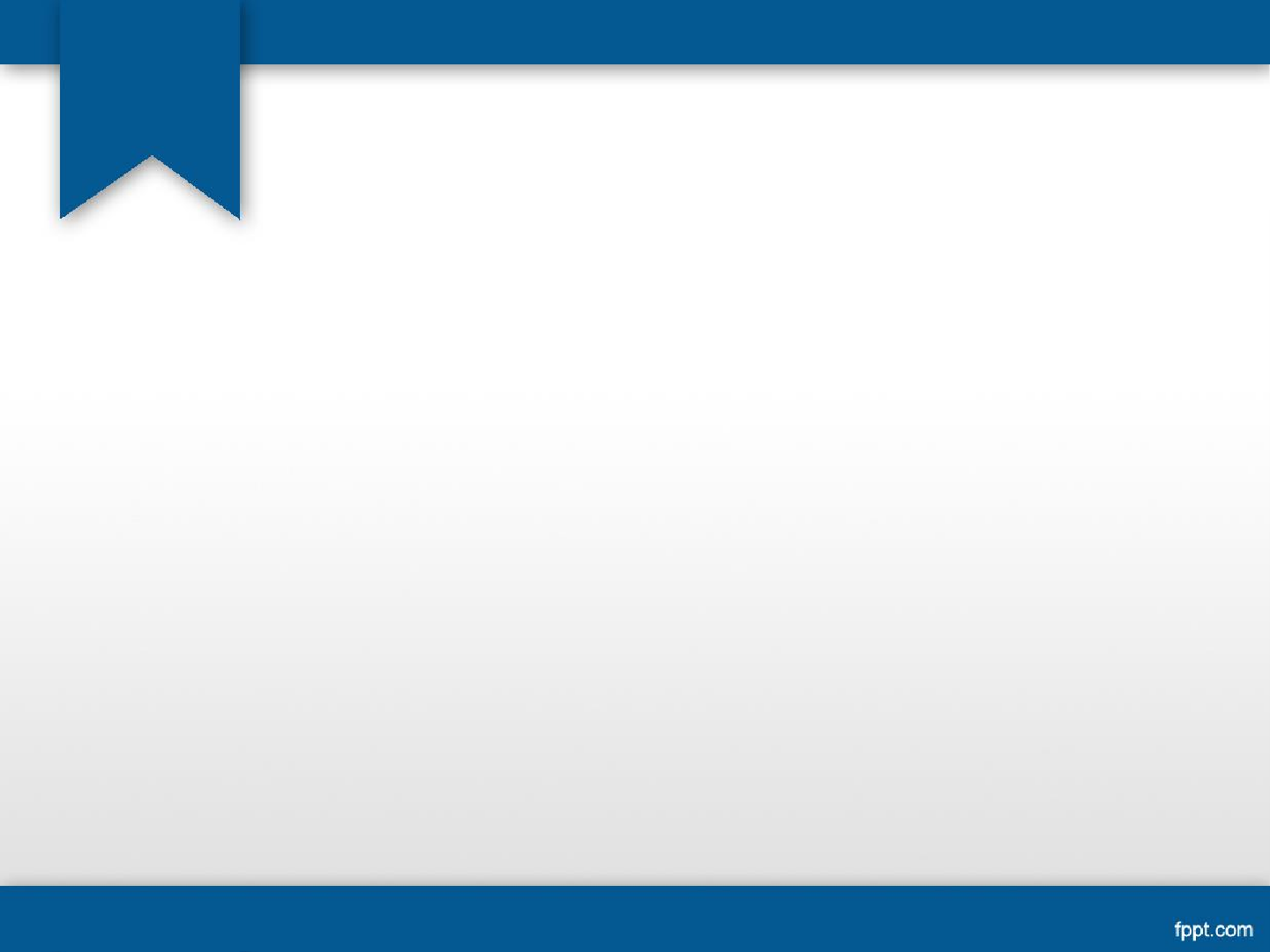 Conditional
Relational Operators :
Logical	Operators :
AND
OR
Greater than
Greater than or equal
Less than
Less than or equal
Equal
Not Equal
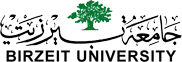 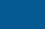 Monday, October 1, 2018
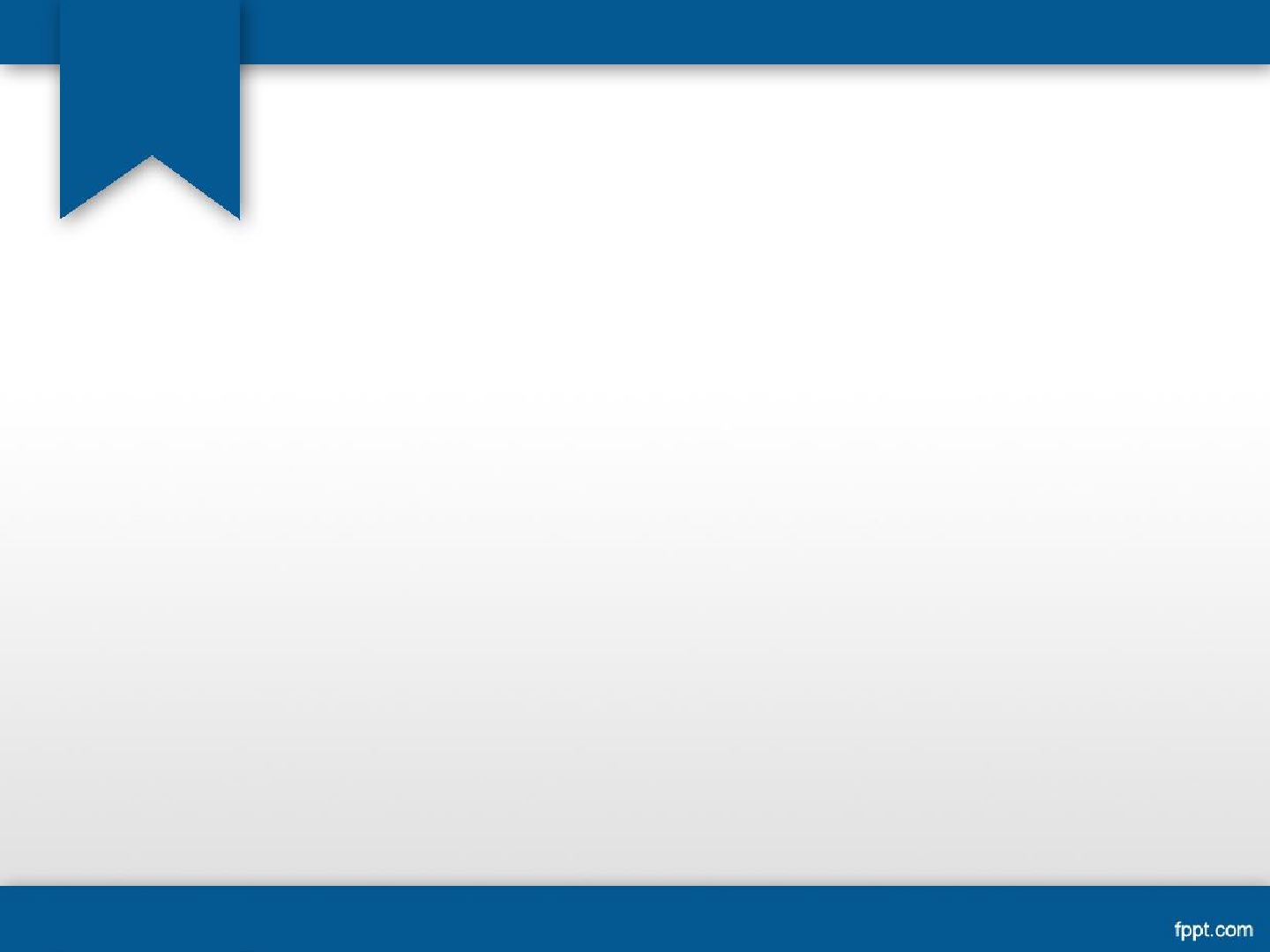 Conditional
Write an algorithm to print passed or failed based  on the student grade.
Ask user to enter student grade.
Read grade and save as student_grade.
If student_grade greater than or equal sixty then  print “passed”
else
print “failed”  end if
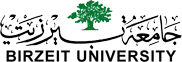 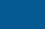 Monday, October 1, 2018
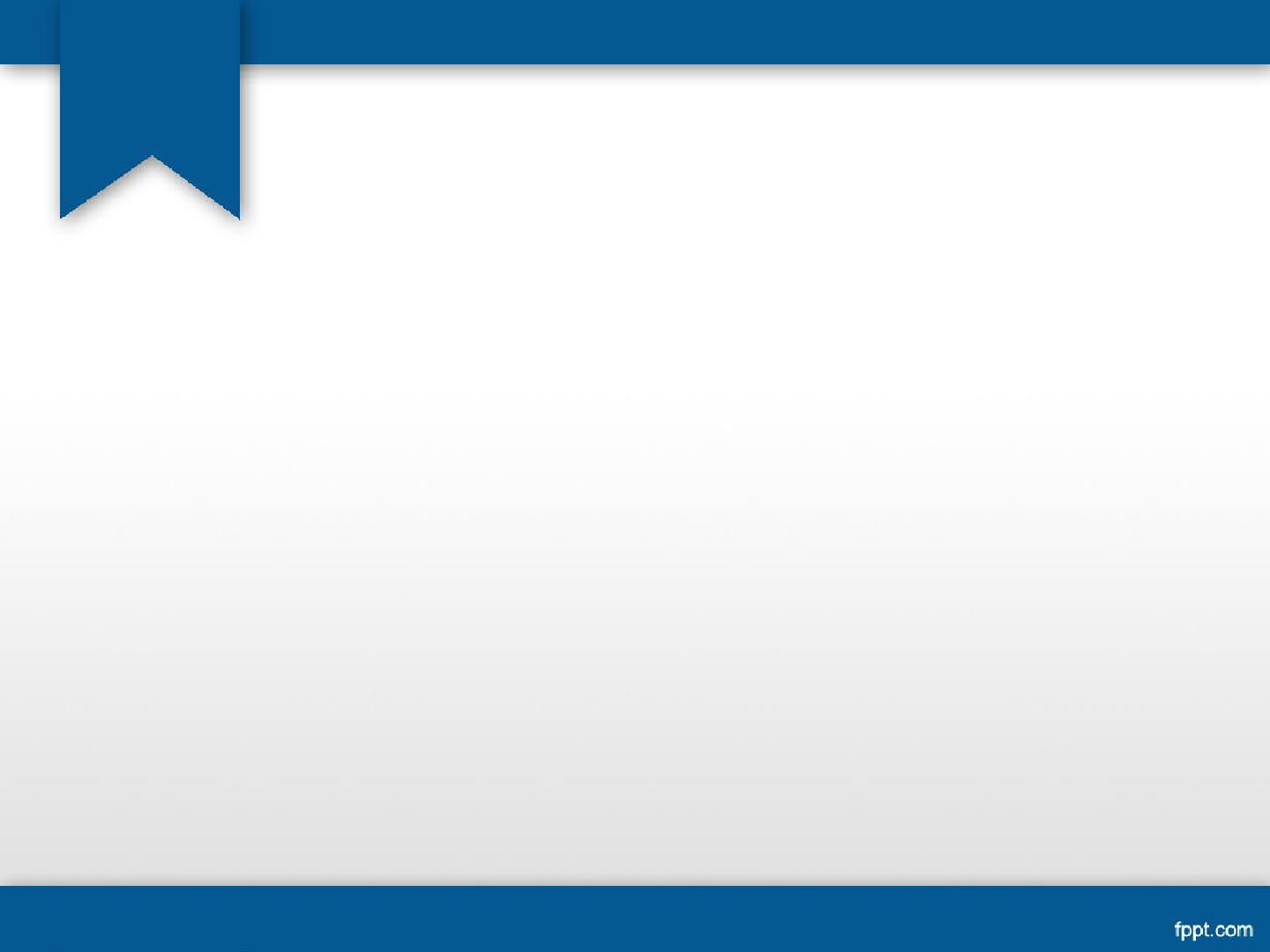 Conditional
Write an algorithm to find and print	the maximum  element of a set of 3 integers.
Let max equal to the first_integer.
If max less than second_integer then  set max to second_integer
end if
If max less than third_integer then  set max to third_integer
end if
Print “the maximum integer is” max
Ask user to enter the first  integer.
Read number and save as
first_integer.
Ask user to enter the second  integer.
Read number and save as  second_integer.
Ask user to enter third  integer.
Read number and save as
third_integer.
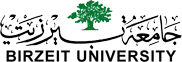 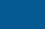 Monday, October 1, 2018
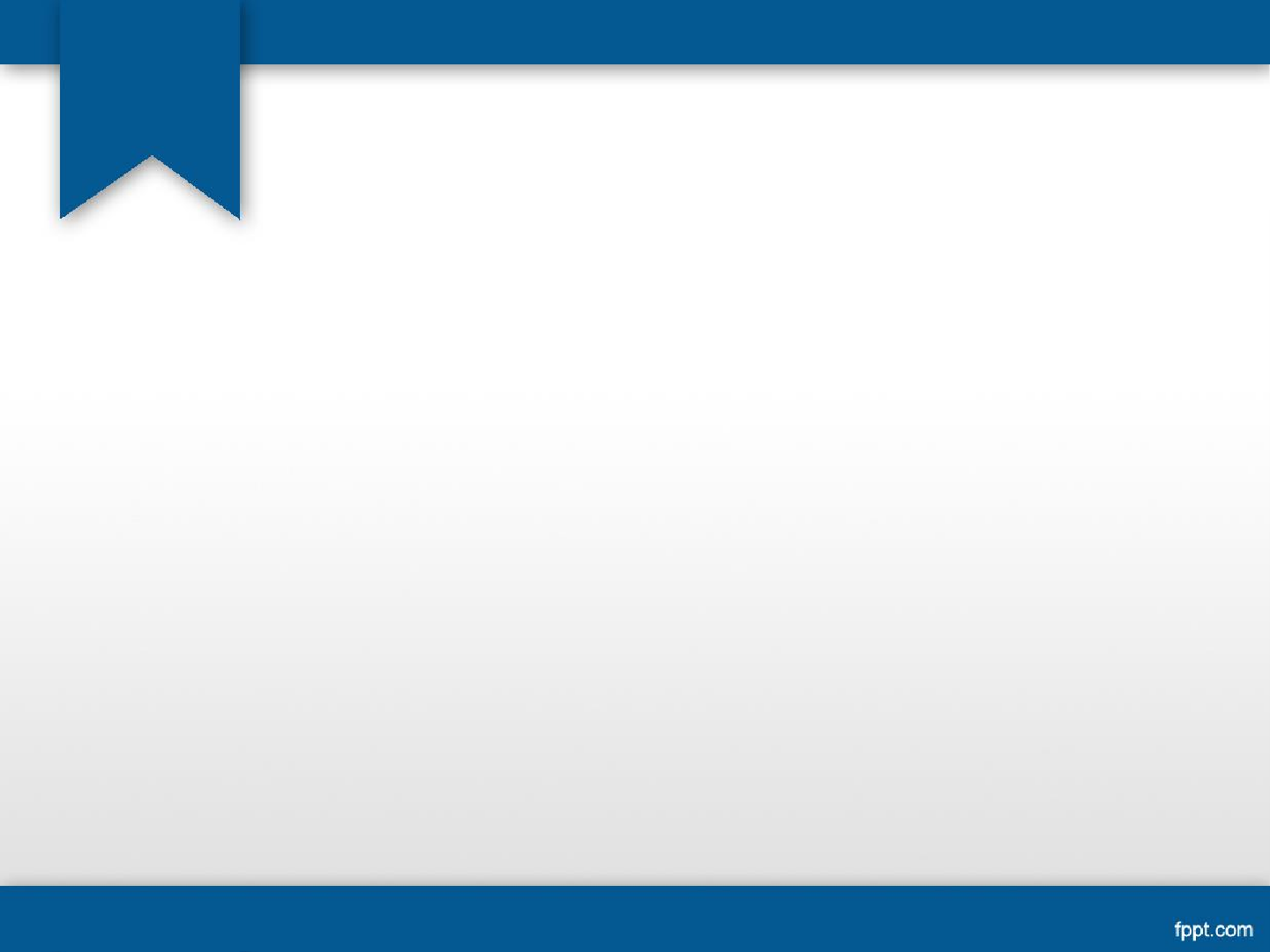 Conditional
Write an algorithm to find and print the smallest of three given  numbers (assume all numbers are different).
Ask user to enter first number
Read number and save as num1
Ask user to enter second number
Read number and save as num2
Ask user to enter third number
Read number and save as num3
If num1 smaller than num2 and  num1 smaller than num3 then  print num1 is the smallest
else If num2 smaller than num1 and num2 smaller than num3 then
print num2 is the smallest
else
print num3 is the smallest
end if
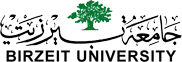 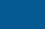 Monday, October 1, 2018
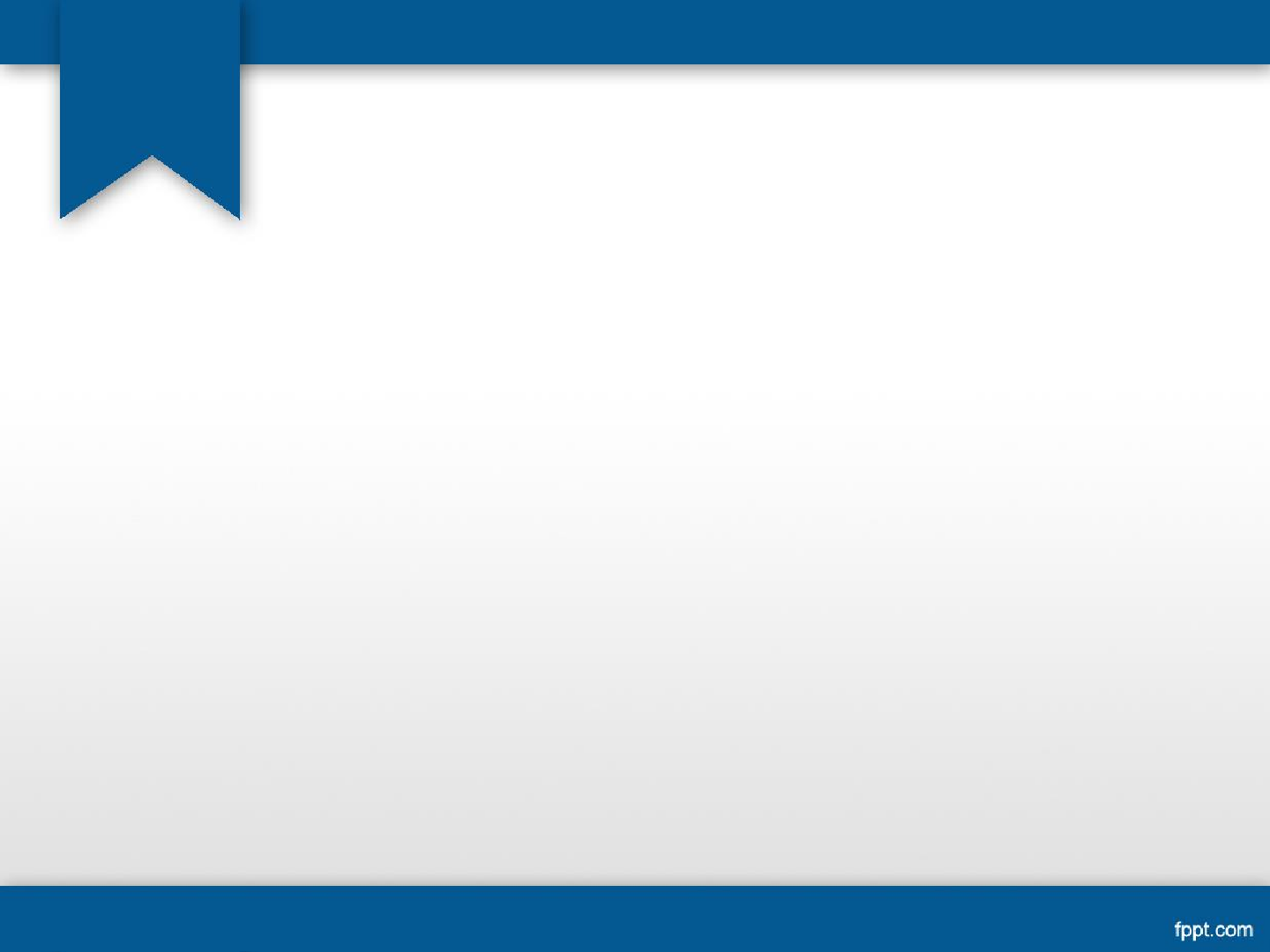 Conditional
Write an algorithm to read a number x and display its sign.

Ask user to enter a number
Read number and save as X
If x is greater than zero then  print x “is positive”
else if  x is equal	zero then
print x “is zero”  else
print x “is negative”  end if
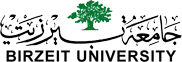 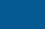 Monday, October 1, 2018
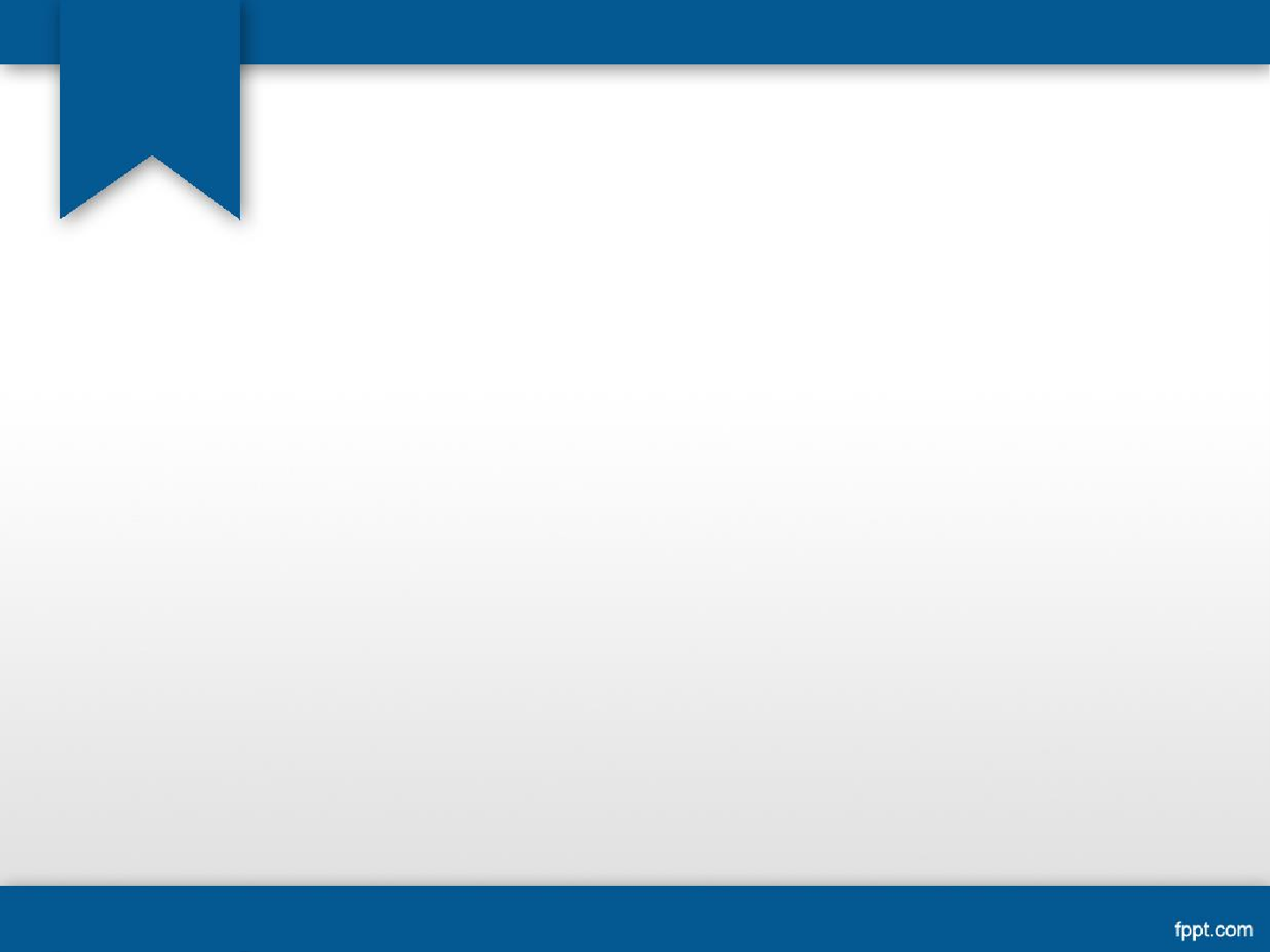 Conditional
Write an algorithm that will input student average. If the average is greater than or  equal to 60 and less than or equal to 70, the algorithm should display “Passed”. If  it is greater than 70 and less than or equal to 80, print “Good”. If it is greater than  80 and less than 90, print “Very good”. If it is greater than 90 , print “Excellent”. If  it is less than 60 the prints “Fail”.
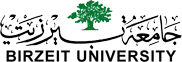 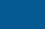 Monday, October 1, 2018
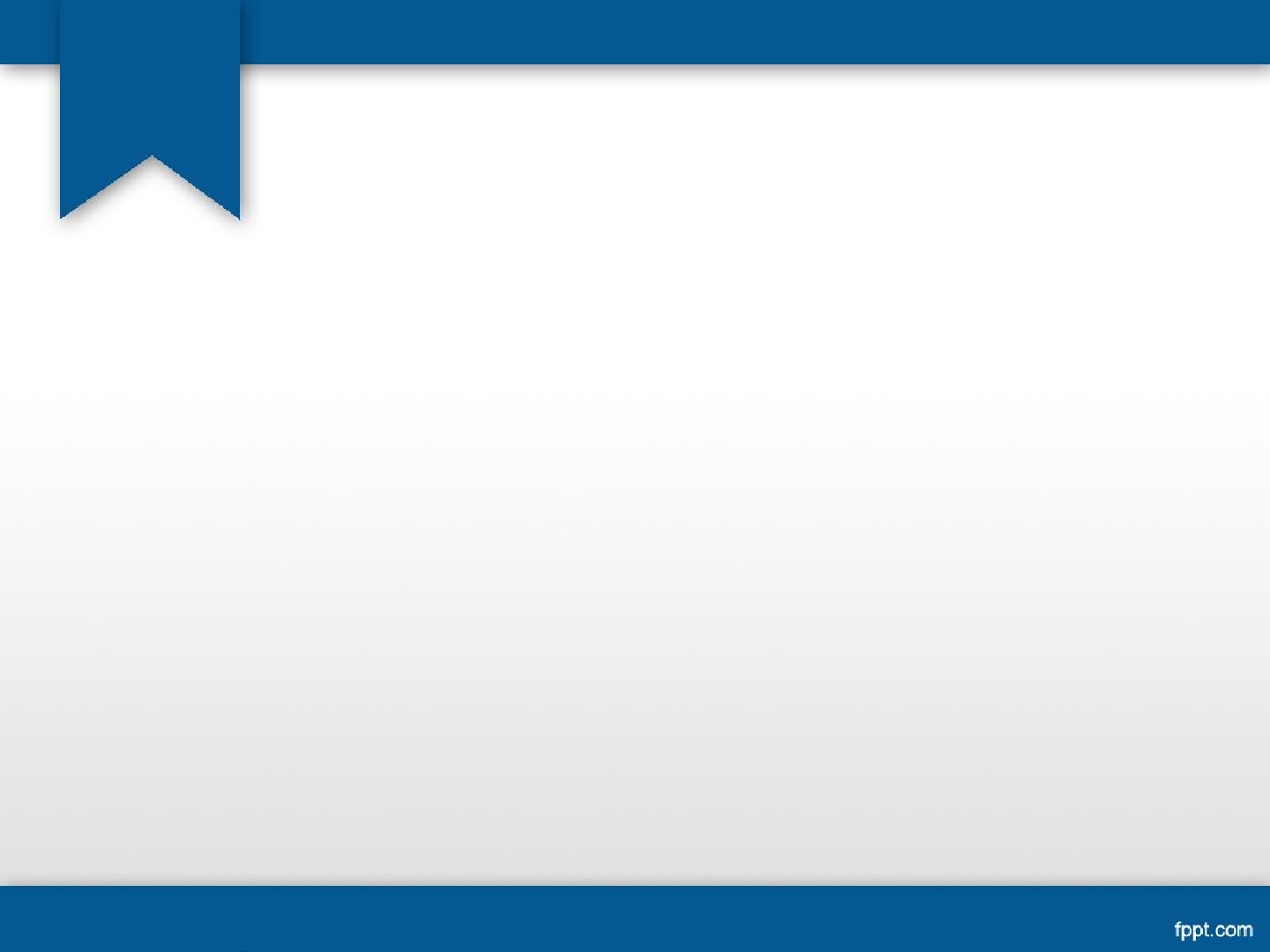 Conditional
Ask user to enter	student average
Read average and save as ag
If ag is greater than or equal to sixty and ag is	less than or equal to seventy	then
print “Pass”
else if ag is greater than seventy and ag is	less than or equal to eighty	then  print	“Good”
else if ag is greater than eighty and ag is less than ninety then
print “Very good”
else if ag is greater than ninety then  print “Excellent”
else
print “Fail”  end if
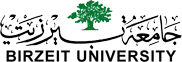 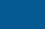 Monday, October 1, 2018
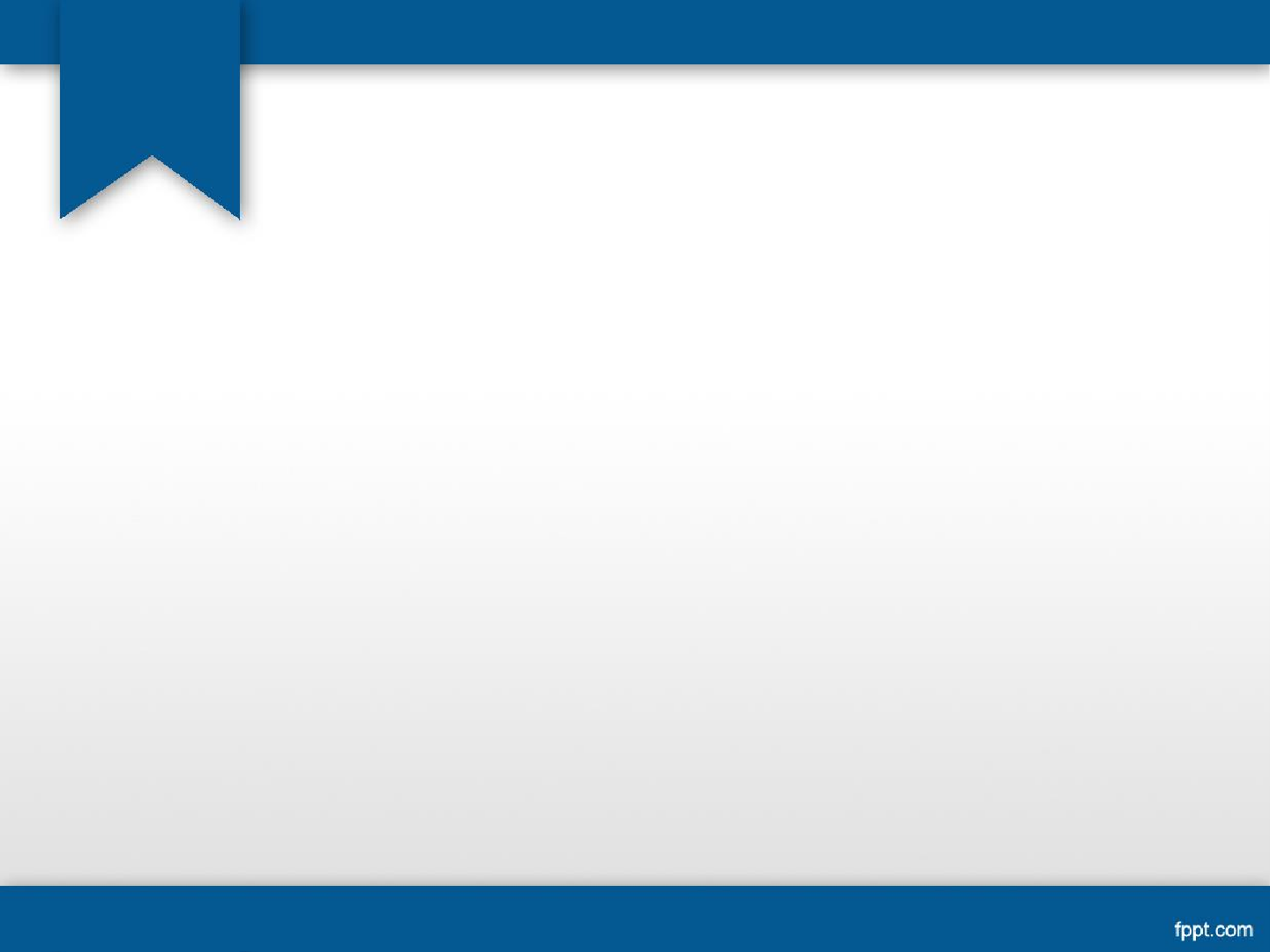 Iterative
Perform “looping” behavior; repeating actions until a  continuation condition becomes false
(1)
WHILE condition
sequence  END WHILE  (2)
REPEAT
sequence  UNTILE	condition
(3)
FOR iteration bounds
sequence  END FOR
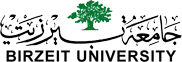 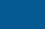 Monday, October 1, 2018
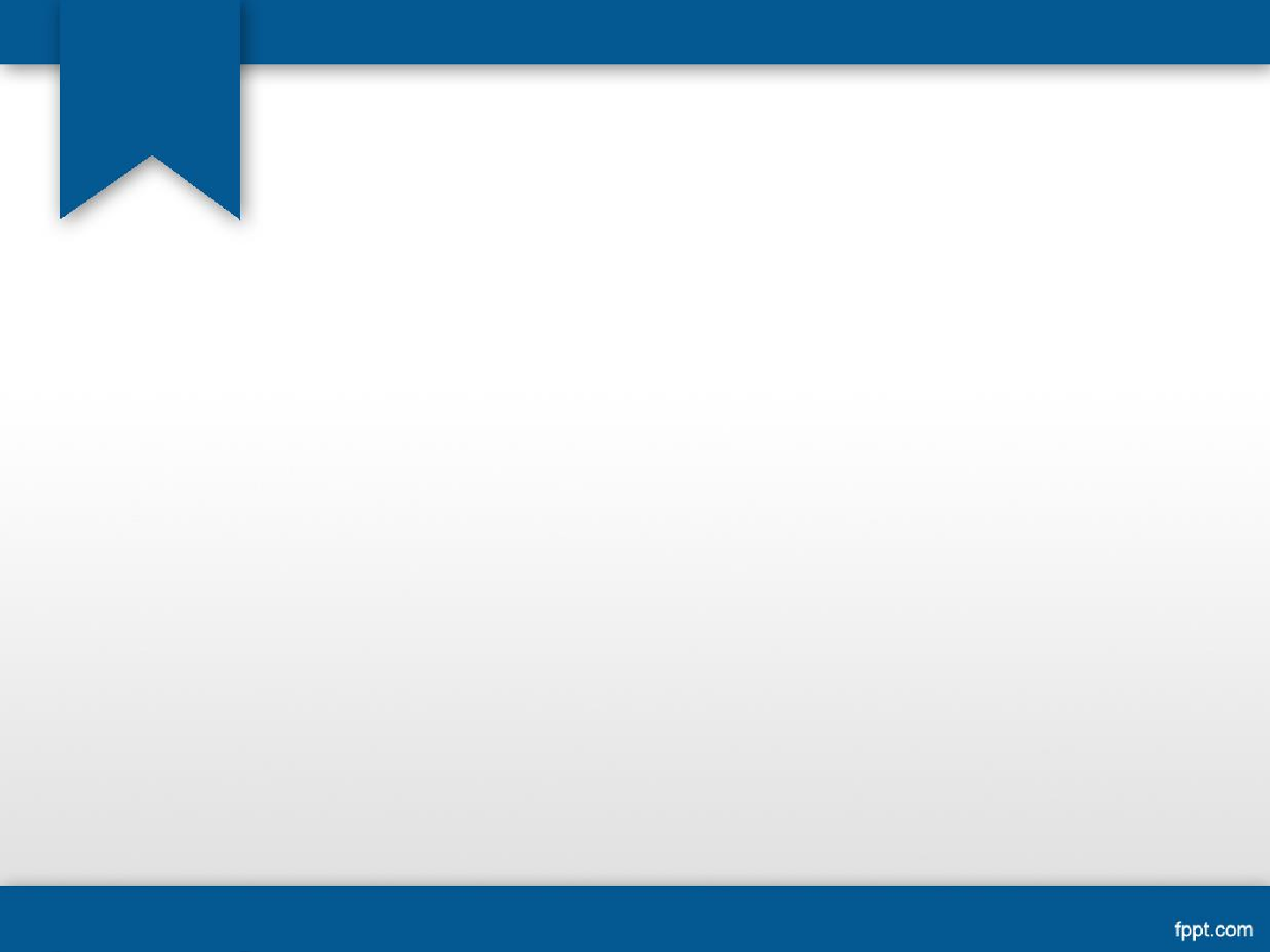 Iterative
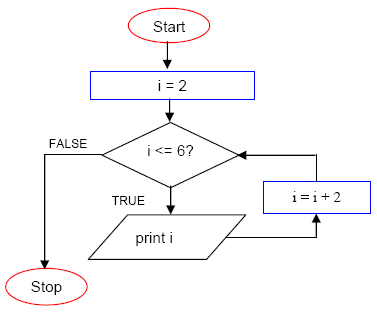 Set i equal to two
While i less than or equal six
print i
add two to i  end while
Output:  2 4 6
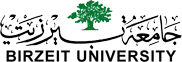 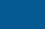 Monday, October 1, 2018
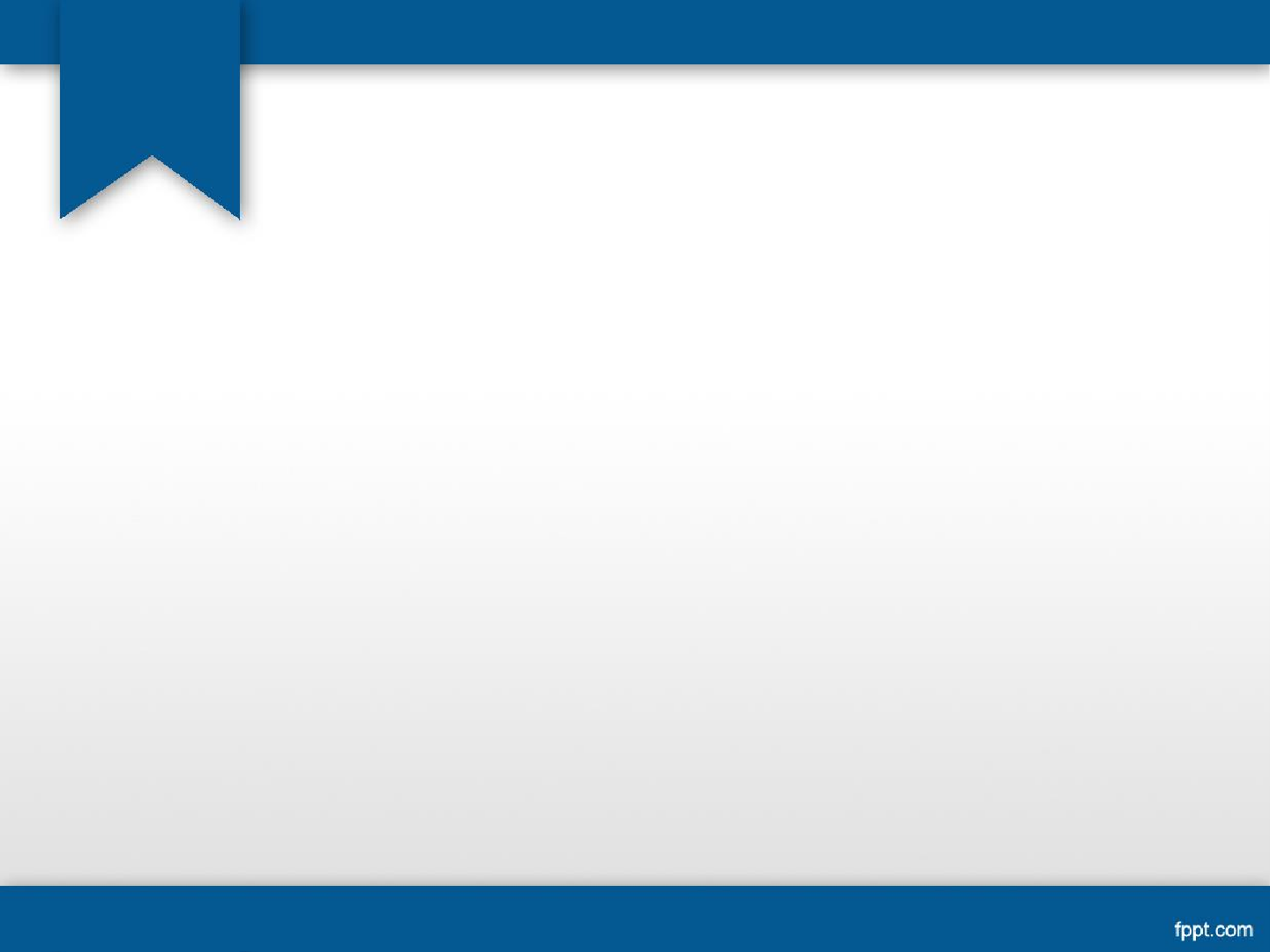 Iterative
Write an algorithm to calculate the average of a  set of 10 students.
 	Solution 1		Solution 2
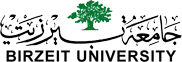 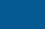 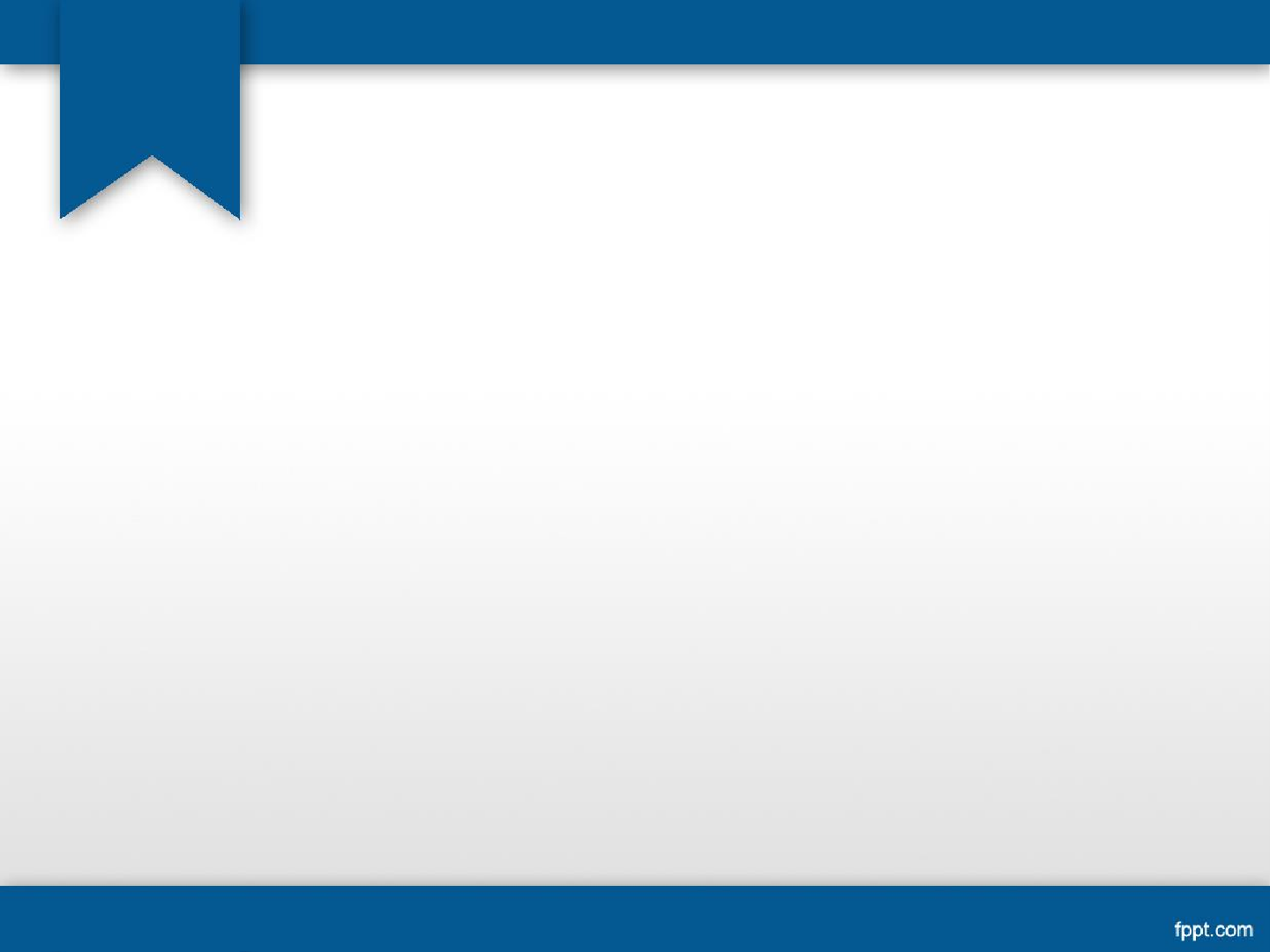 Iterative
Write an algorithm to calculate the average of a  set of 10 students.
 	Solution 1		Solution 2
Set counter to one
Set total to zero
While counter is less than or equal ten
1.	Set counter to zero
Set total to zero
While counter is less than ten  		Ask user to enter grade  		Read grade and save as gd  		Add the gd into the total  		increment counter
end while
Set the average to the total  divided by 10
Print “the average is ” average
Ask user to enter grade  Read grade and save as gd  Add the gd into the total  increment counter
end while
4.	Set the average to the total divided by
counter
5.	Print “the average is ” average
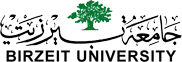 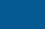 Monday, October 1, 2018
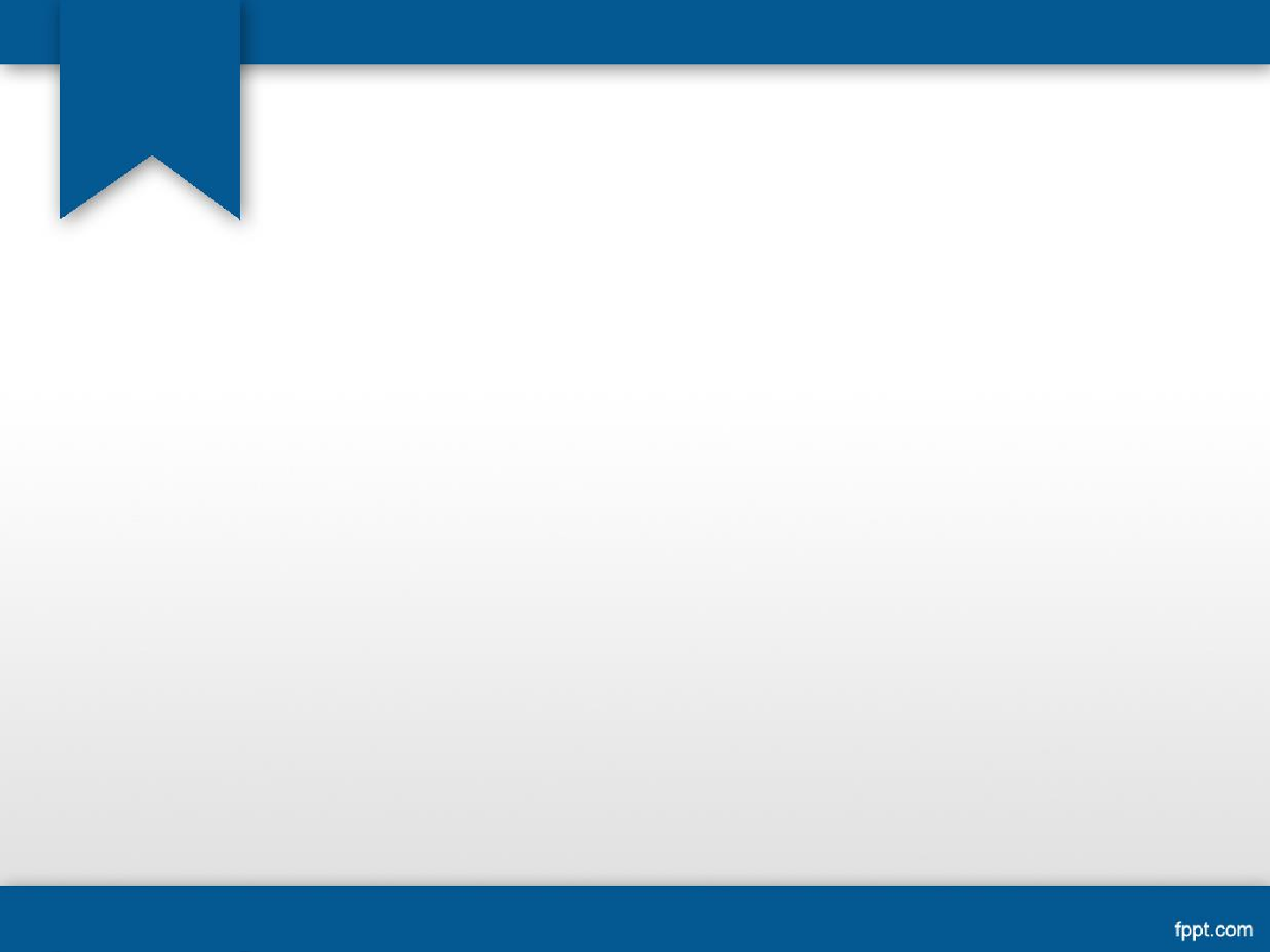 Iterative
Write an algorithm that will count the number of  student pass in a class and the amount failed. The  pass mark is more than or equal to 65. Suppose  the number of students are 30 . The algorithm  should output the amount fail and passed.
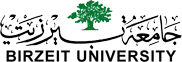 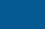 Monday, October 1, 2018
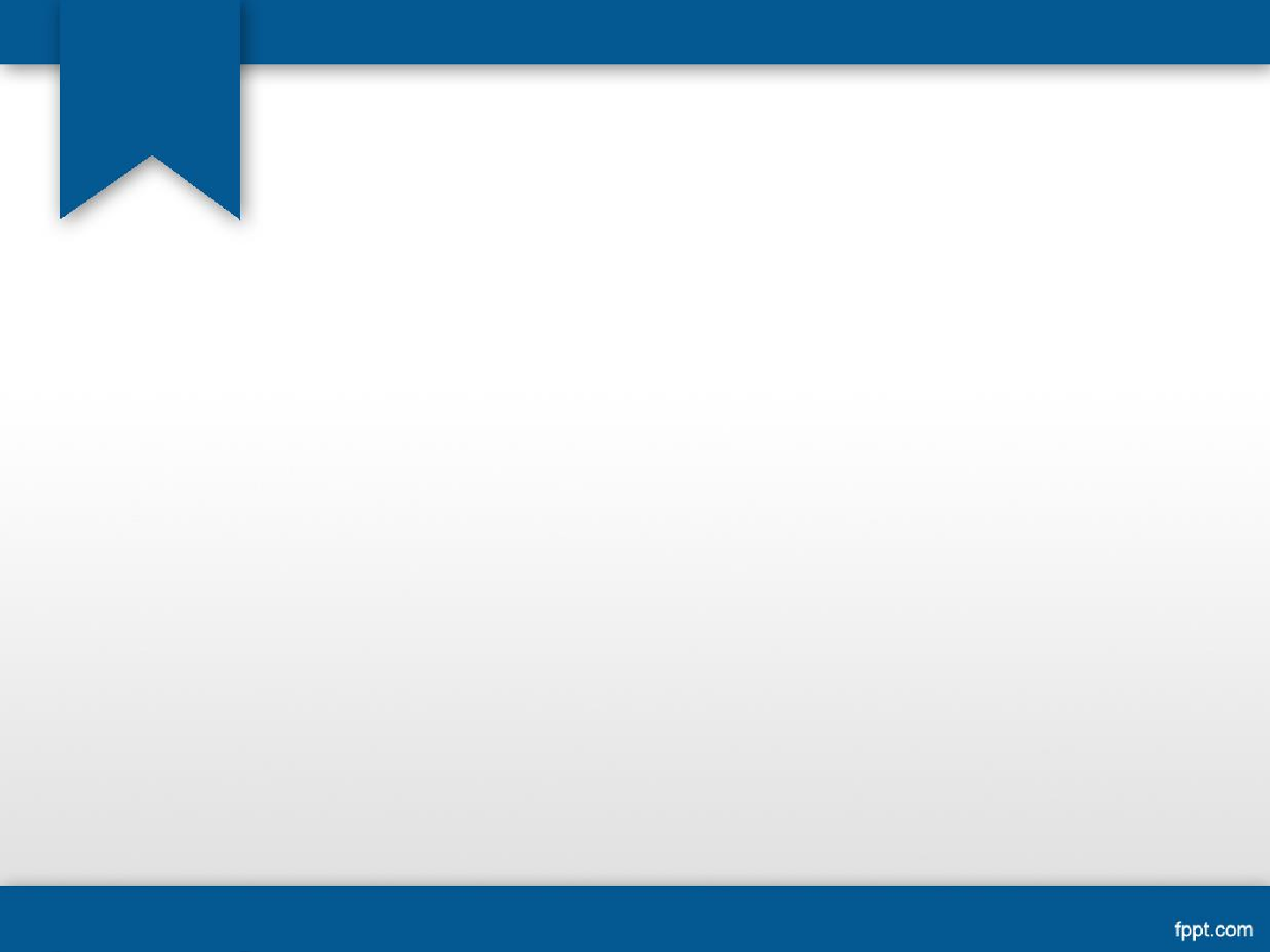 Iterative
Set counter to zero
Set numberOfStudents to thirty
Set passCounter to zero
Set failureCounter to zero
While counter less than numberOfStudents  
			Ask user to enter student average  
			Read average and save as ag
if ag greater than or equal sixty five then  	
	increment passCounter
else
increment failureCounter
end if
increment counter
end while
Value
Message
6.	Print “pass counter =“ passCounter
“and failure counter =“ failureCounte
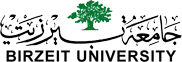 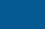 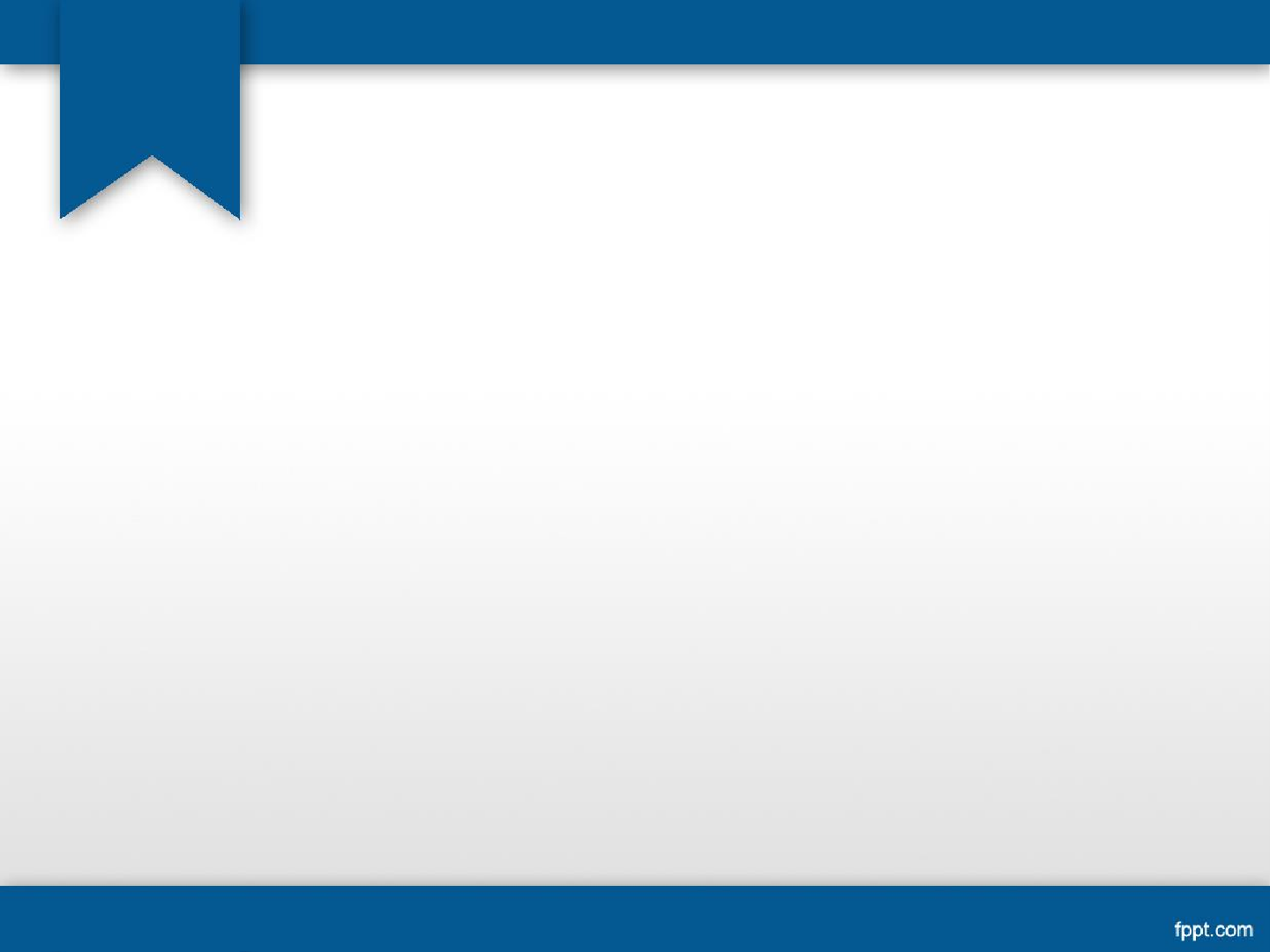 Extra Exercises
Write an algorithm that takes n integers and decides  and prints the number of integers divisible by 3 and  the number of integers not divisible by 3.

Write an algorithm that will accept the values of the  sides of a square and display its area where the  formula is : area = side*side
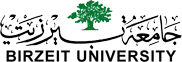 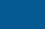 Monday, October 1, 2018
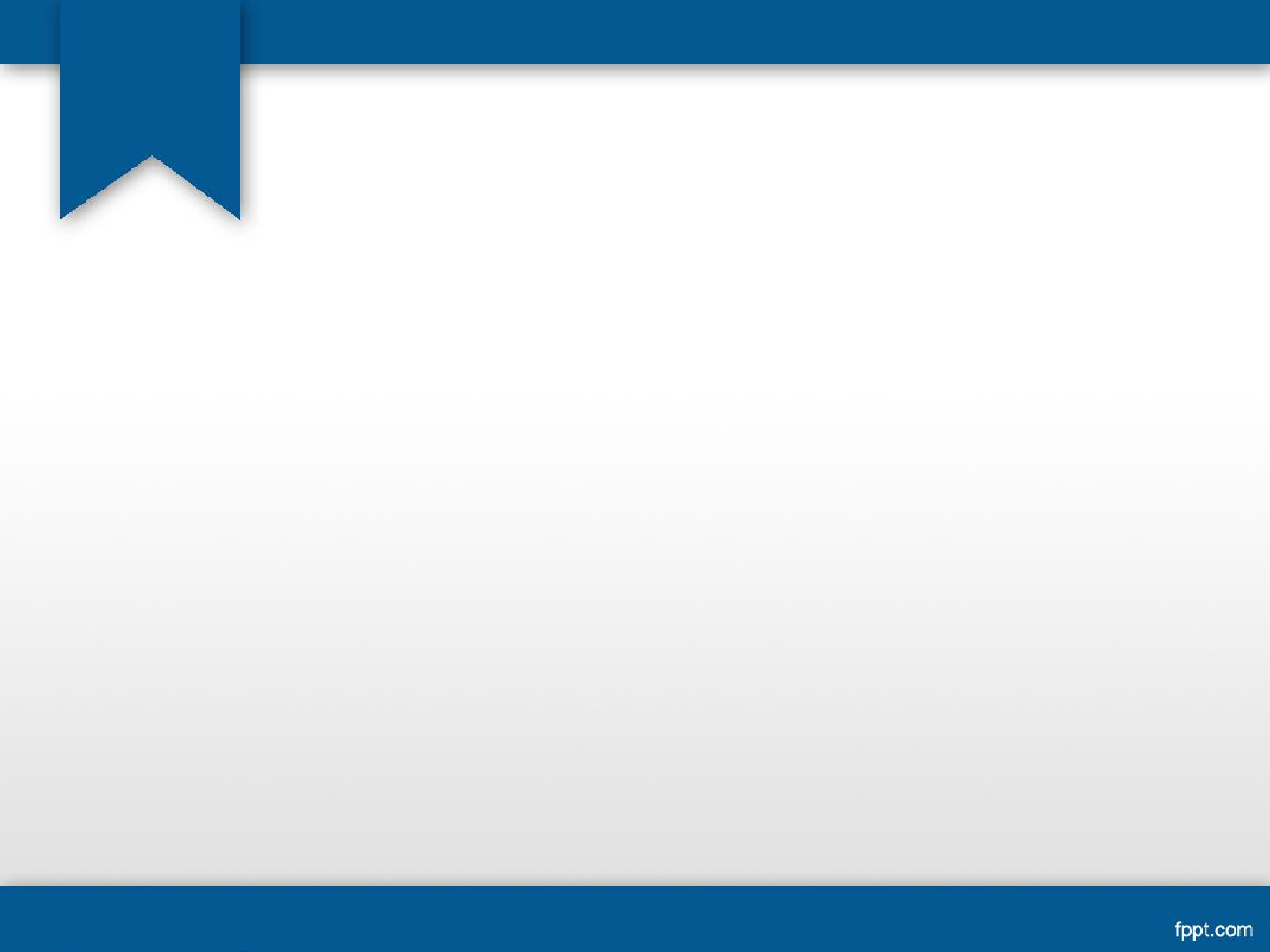 Extra Exercises
Solutions:

 Extra Exercises _1.txt
Extra Exercises _2.txt
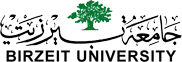 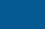 Monday, October 1, 2018
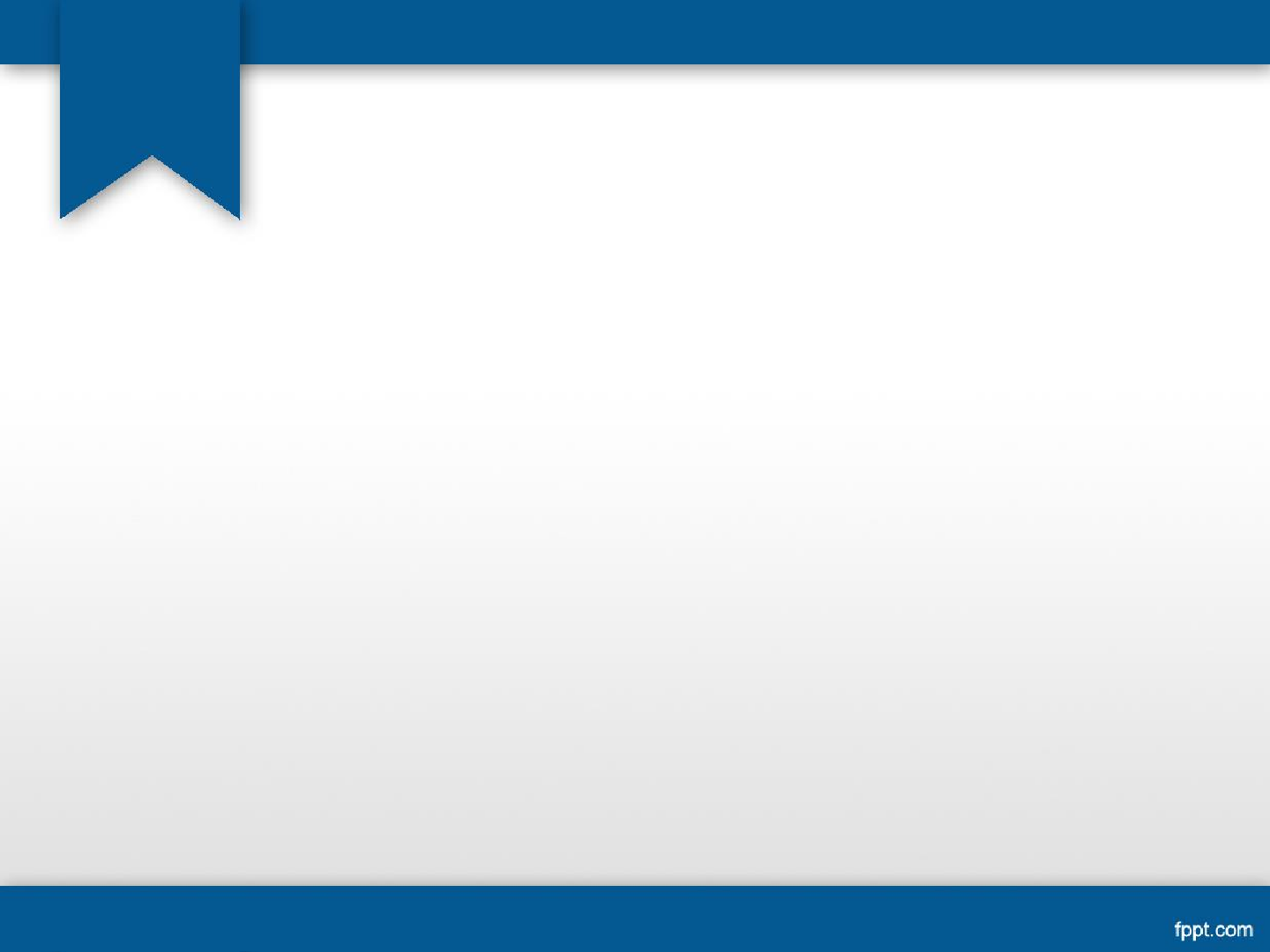 Extra Exercises
Write an algorithm to calculate the sum of a set of values (we don’t know their  count). When 0 is entered this means that algorithm should stop receiving data,  and print the sum
Write an algorithm to calculate the sum of a set of values (we don’t know their  count). When the sum exceeds 25 this means that algorithm should stop  receiving data, and print the number of values were entered.
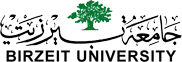 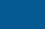 Abdallah Karakra
Monday, October 1, 2018